ODGOJ  U  VJERI -
izazov i ponuda roditeljima djece u predškolskim ustanovama
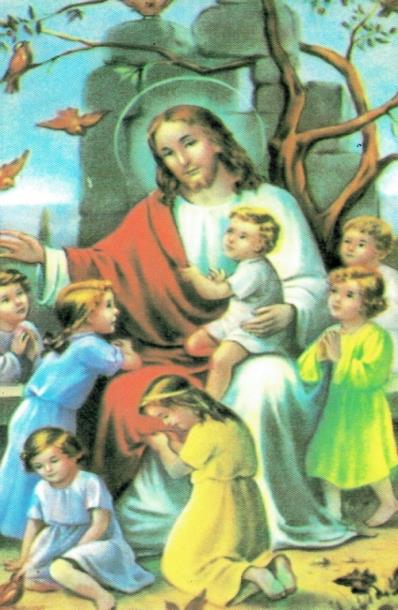 Maja Šobak, ravnateljica DV Zrno Virje i 	           	           odgajateljica u vjeri
Tamara Brežnjak, odgajateljica u vjeri
Željka Gabaj, odgajateljica u vjeri
Kristina Legradi, odgajateljica u vjeri
Marina Makar, odgajateljica u vjeri
Varaždin, 13. siječnja 2018.
Zašto  odgoj  u  vjeri  u  predškolskim ustanovama?


Razdoblje do sedme godine djetetova života vrlo je važno za njegov budući život.  To je vrijeme sazrijevanja duha kada dijete prima u sebe sve one temeljne dojmove koji će se upoznavanjem Evanđelja u njemu učvrstiti i postati njegovom svojinom.

Sustavan predškolski odgoj obuhvaća cjelovitost djetetova bića, a u tu cjelovitost nužno je uključen i vjerski odgoj.
Ugovor  Svete  Stolice  i  Republike  Hrvatske,  ratificiran  24. siječnja 1997.

Članak 1.
Republika Hrvatska, u svjetlu načela o vjerskoj slobodi, poštuje temeljno pravo roditelja na vjerski odgoj djece te se obvezuje da će, u sklopu školskoga plana i programa i u skladu s voljom roditelja ili skrbnika, jamčiti nastavu katoličkoga vjeronauka u svim javnim osnovnim i srednjim školama i u predškolskim ustanovama, kao obveznoga predmeta za one koji ga izaberu, pod istim uvjetima pod kojima se izvodi nastava ostalih obveznih predmeta.
(2) Odgojno - obrazovni sustav u javnim predškolskim ustanovama i školama, uključujući i visoka učilišta, uzimat će u obzir vrijednosti kršćanske etike.
Ugovor između Vlade Republike Hrvatske i Hrvatske biskupske konferencije o katoličkom vjeronauku u javnim školama
i vjerskom odgoju u javnim predškolskim ustanovama, 1997.
 Članak 1.
(6) Vjerski odgoj u javnim predškolskim ustanovama izvodi se za djecu čiji roditelj odnosno skrbnik o tome dade pismenu izjavu ravnatelju predškolske ustanove.
Članak  3.
 (2) Katolički vjerski odgoj u javnim predškolskim ustanovama izvodi se u okviru cjelokupnog odgoja prema programu katoličkoga vjerskog odgoja predškolske djece.
Članak 6.
(4) Vjerski odgoj u javnim predškolskim ustanovama mogu izvoditi:
- odgojitelji predškolske djece, pod uvjetom da uz stručnu spremu utvrđenu propisima Republike Hrvatske imaju i dostatnu teološko - katehetsku, psihološko - pedagošku i didaktičko - metodičku spremu u vjerskom odgoju.
Zakon o predškolskom odgoju i obrazovanju (NN 10/97, 107/07, 94/13) 
Članak 3. 
(2) Predškolski odgoj ostvaruje se u skladu s razvojnim osobinama i potrebama djece te socijalnim, kulturnim, vjerskim i drugim potrebama obitelji.
Pozivamo se i na ostale temeljne dokumente i smjernice odnosno programe:
Drugi Vatikanski koncil, Deklaracija o kršćanskom odgoju
Katekizam Katoličke Crkve
Opća deklaracija organizacije Ujedinjenih naroda o pravima čovjeka
Deklaracija o pravima djeteta
Konvencija o pravima djeteta
Ustav Republike Hrvatske
Program vjerskog odgoja predškolske djece u izvanobiteljskim 	uvjetima
Nacionalni kurikulum za rani i predškolski odgoj i obrazovanje
Državni pedagoški standard predškolskog odgoja i naobrazbe
Programsko usmjerenje odgoja i obrazovanja predškolske djece
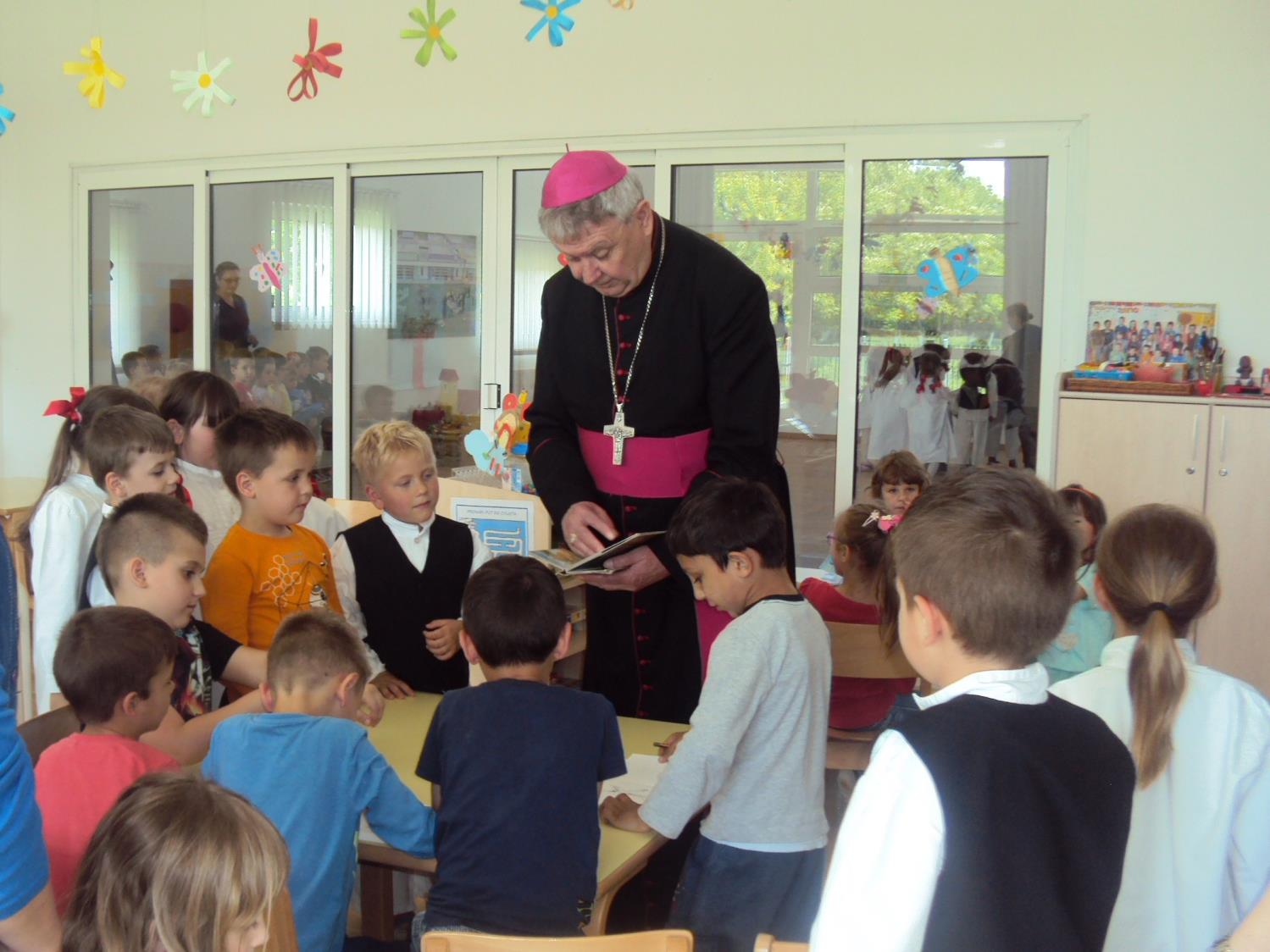 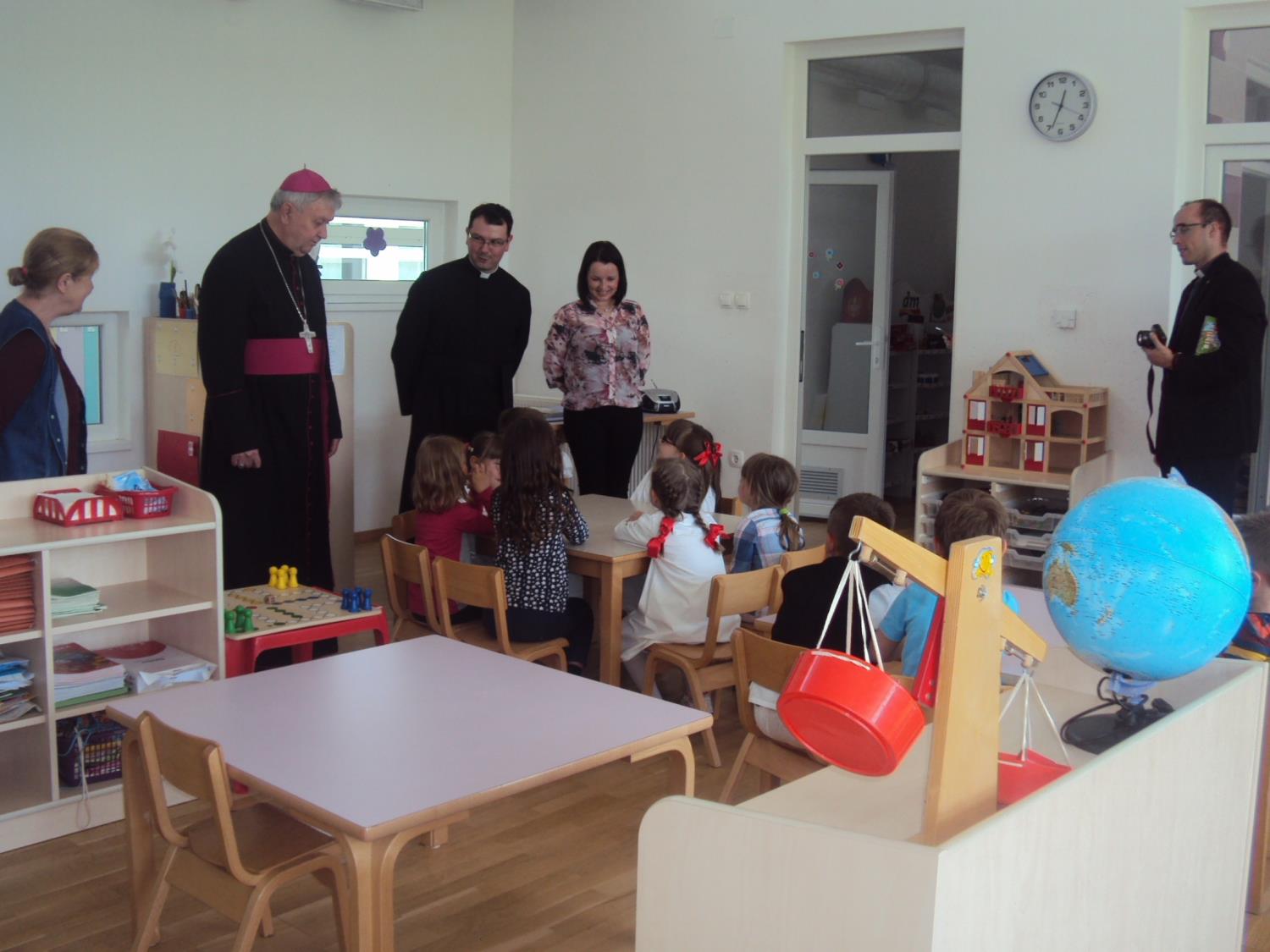 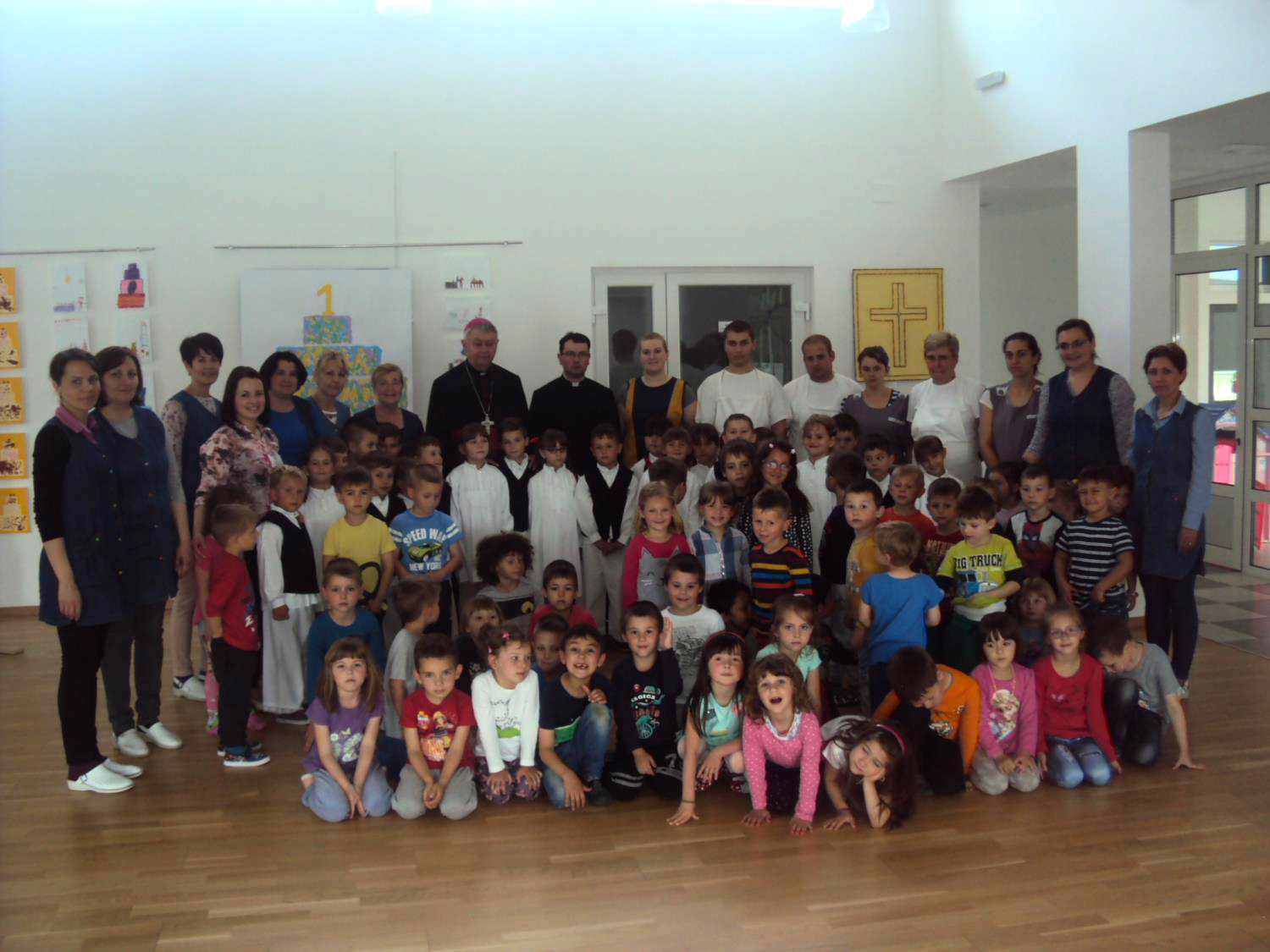 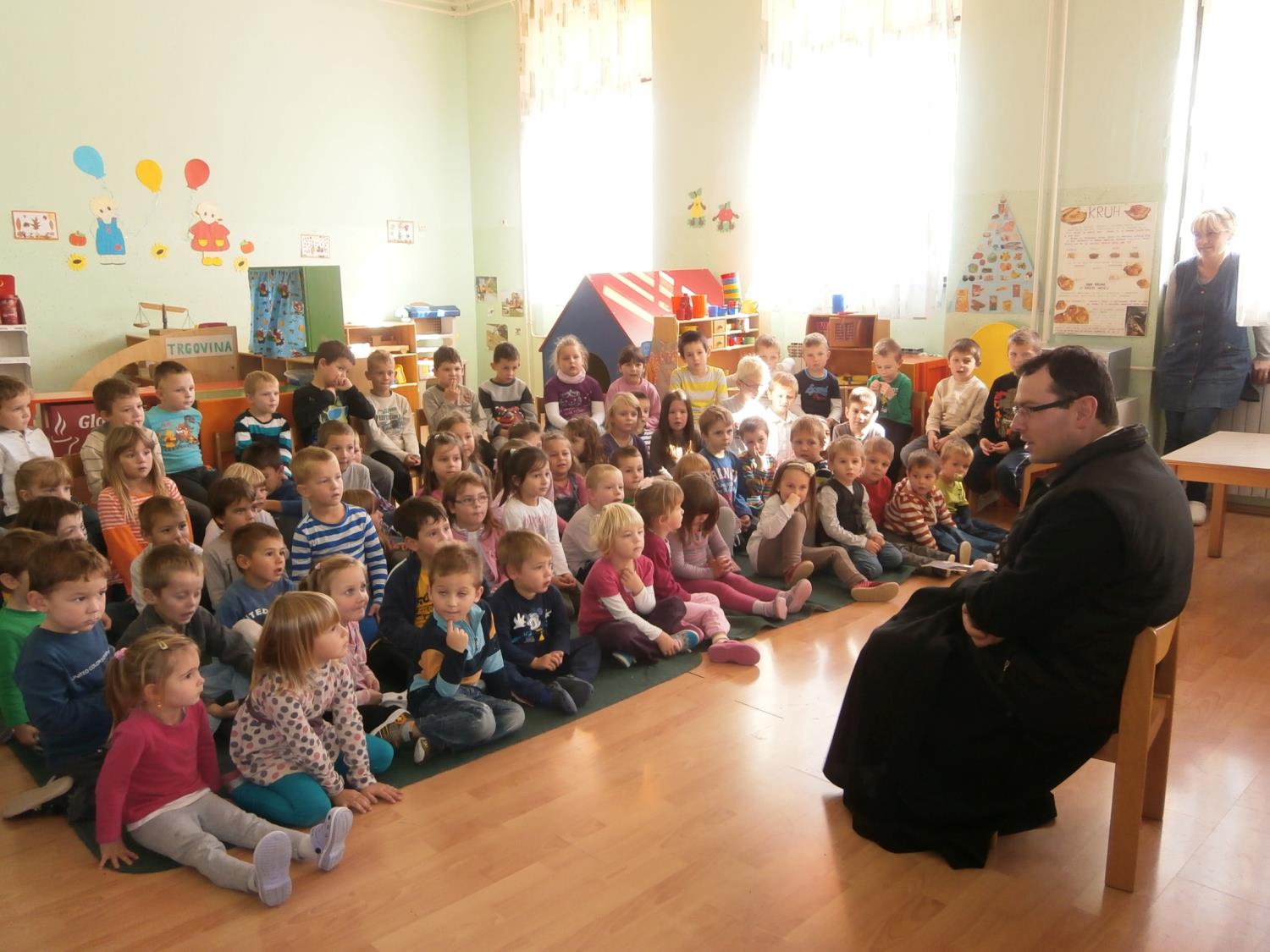 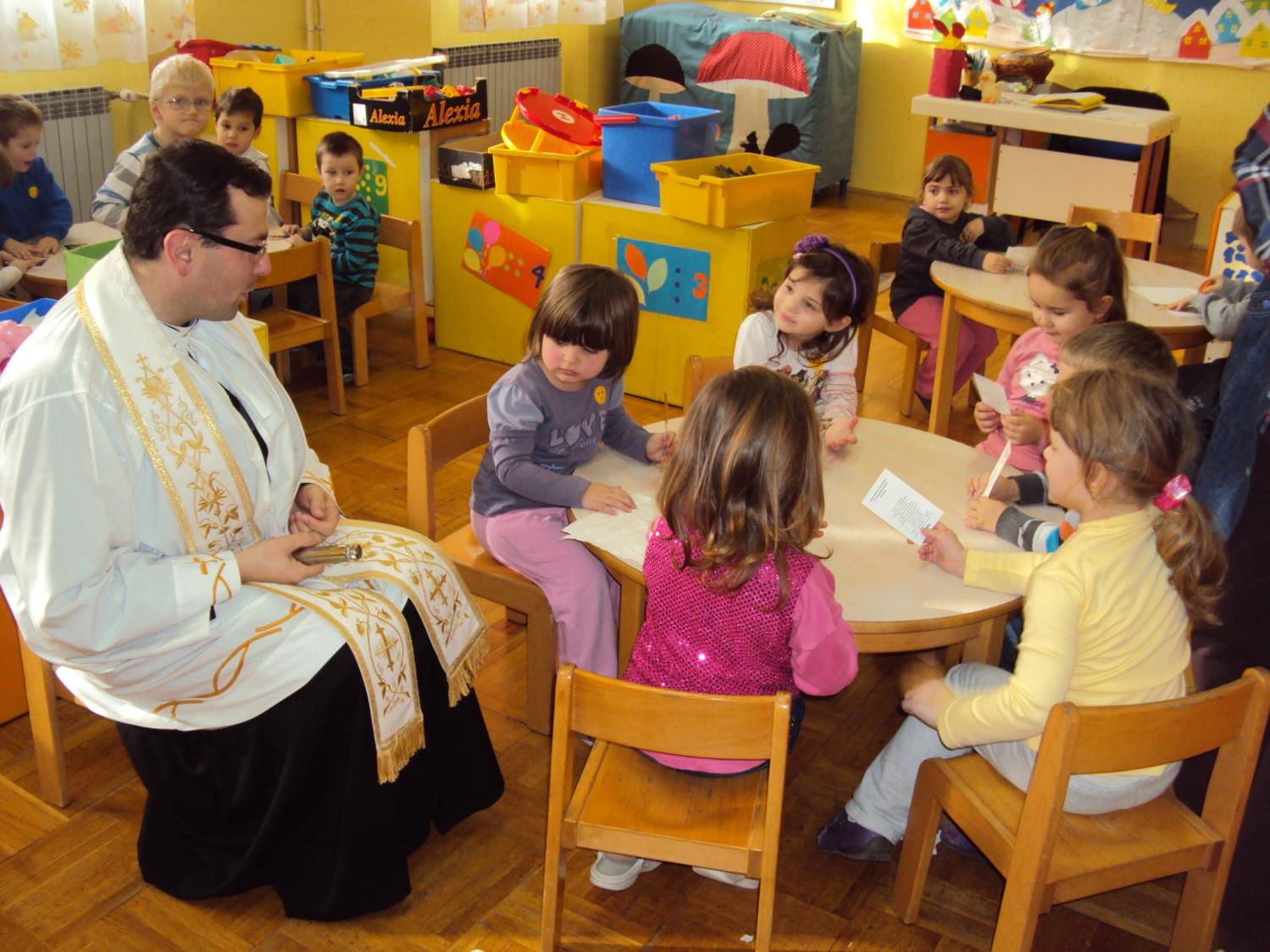 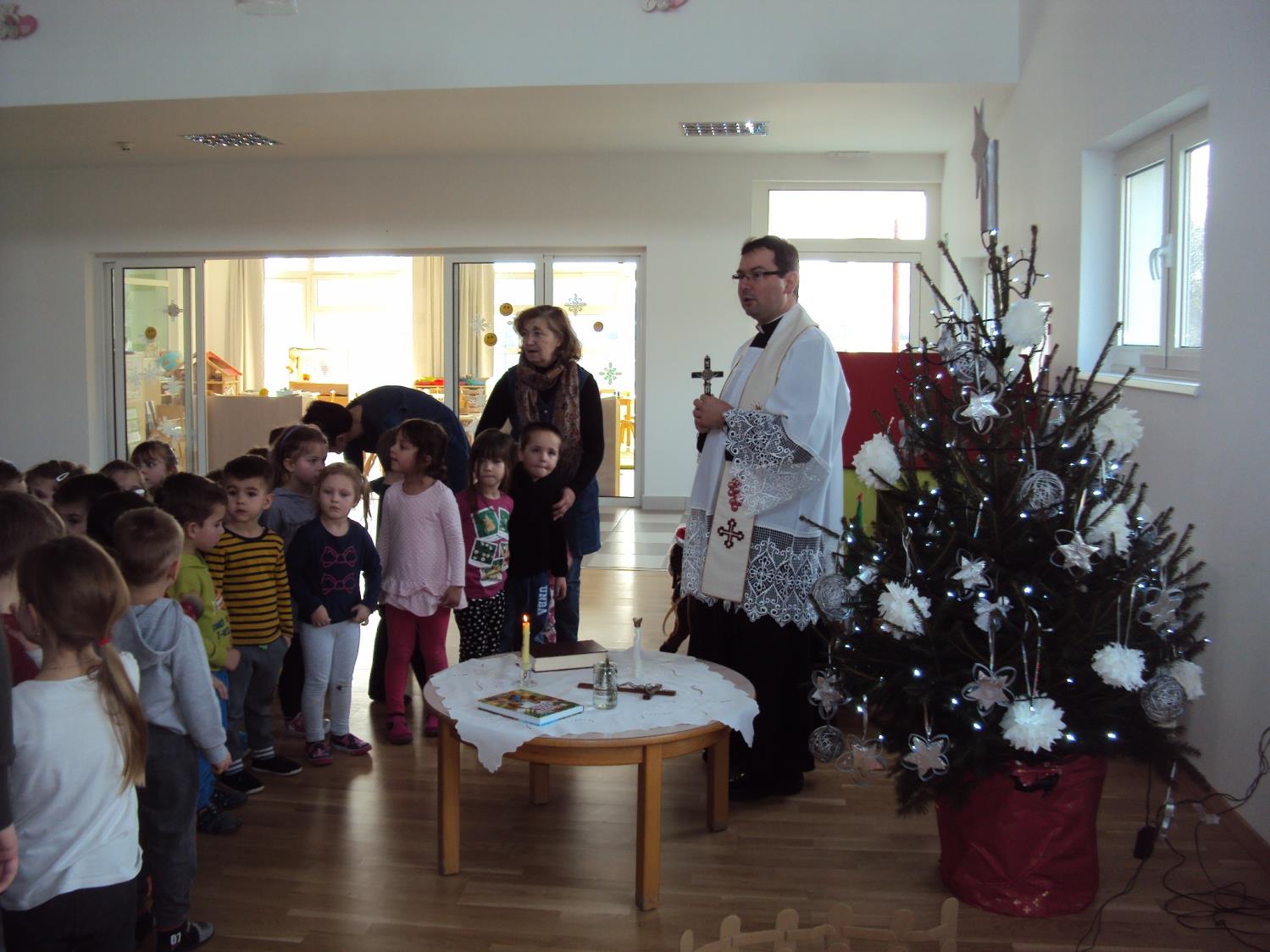 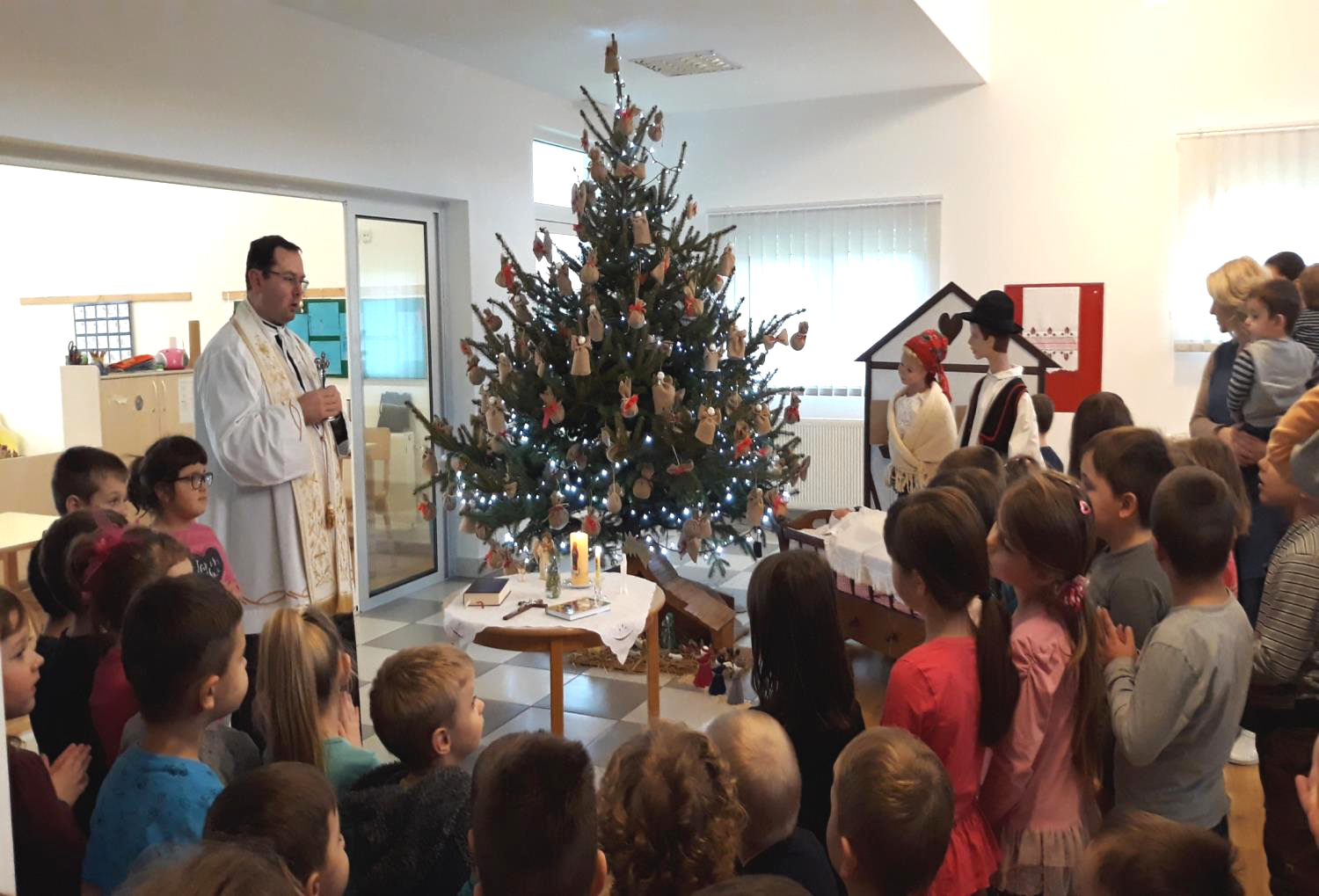 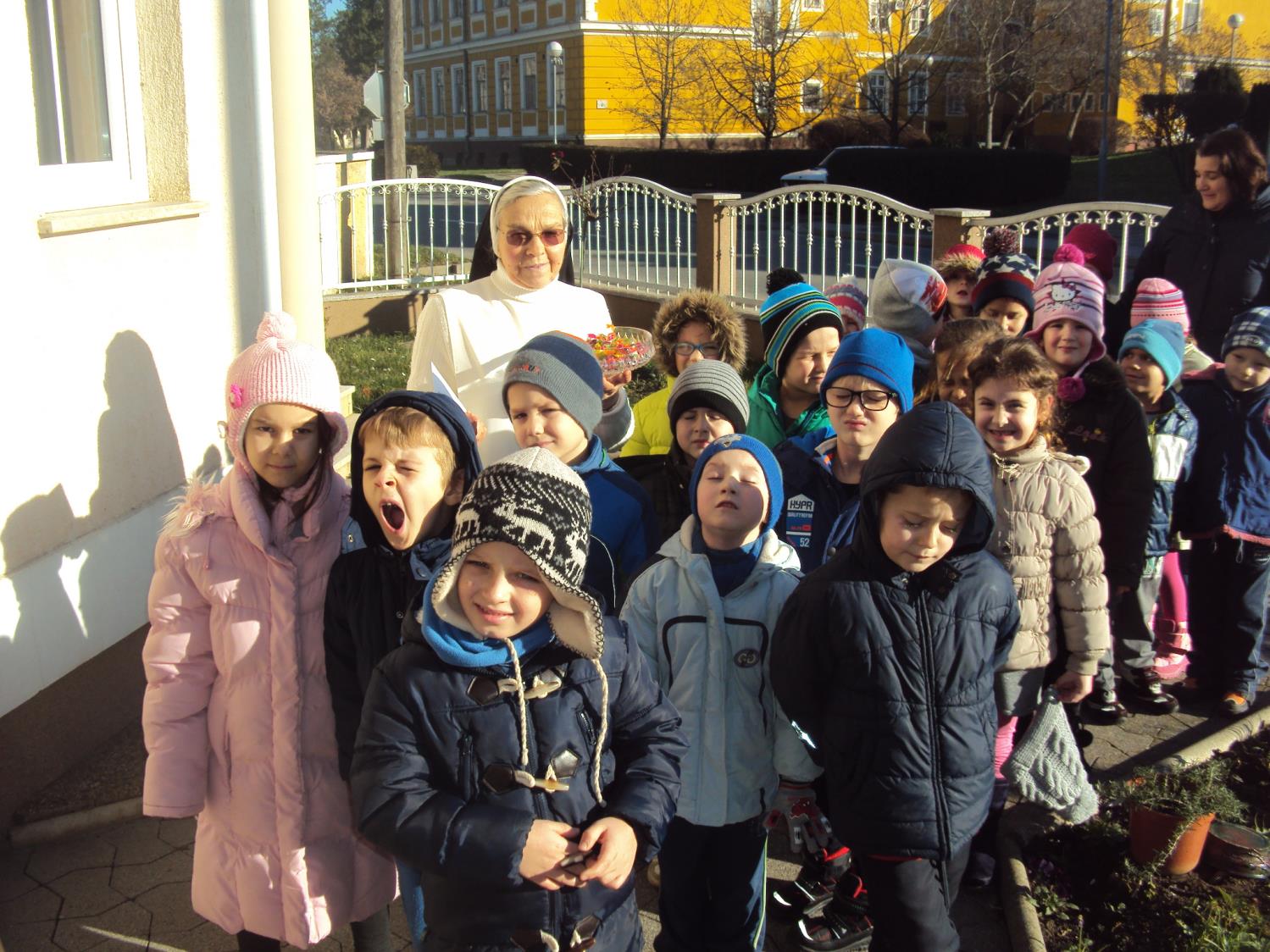 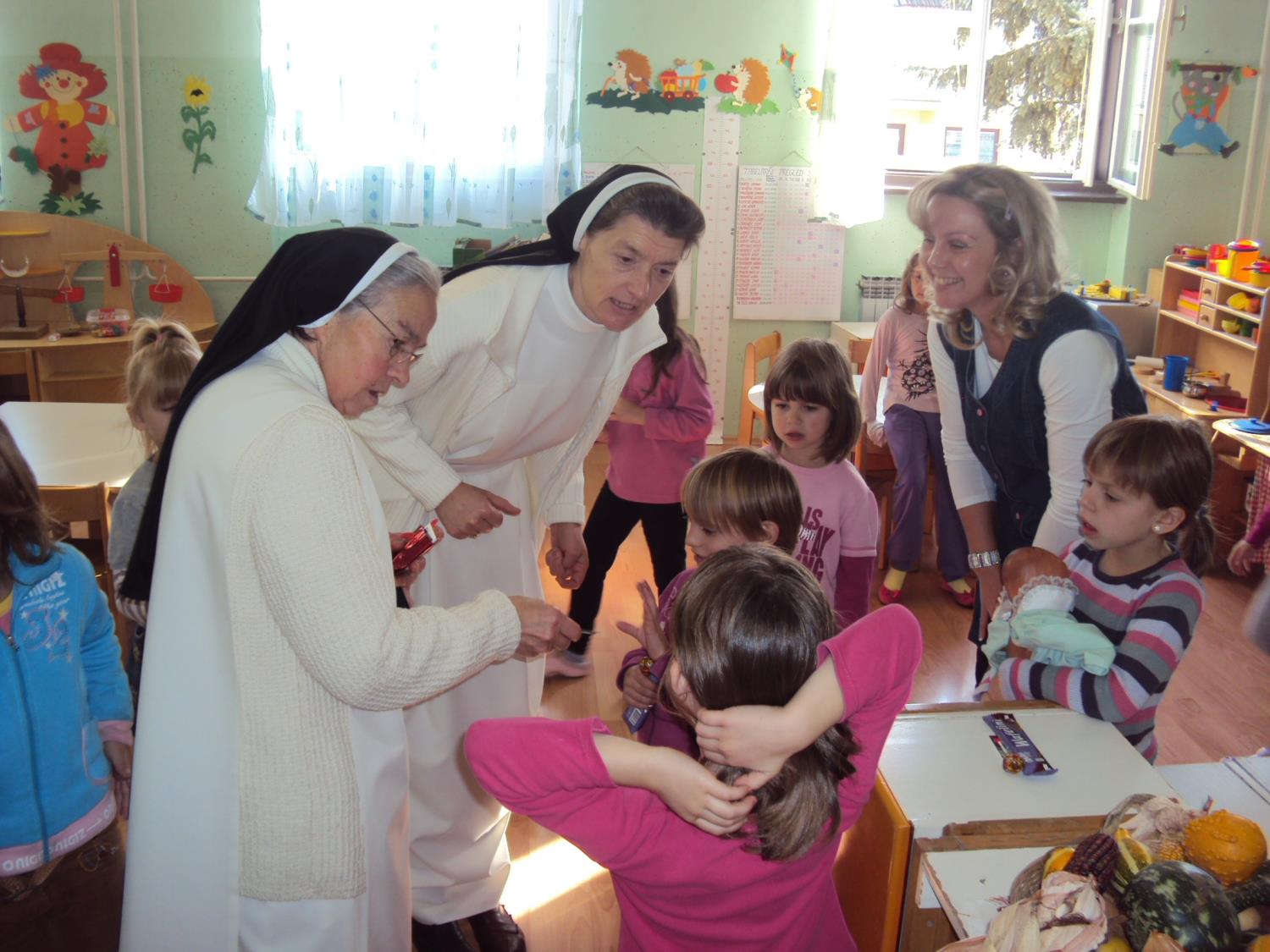 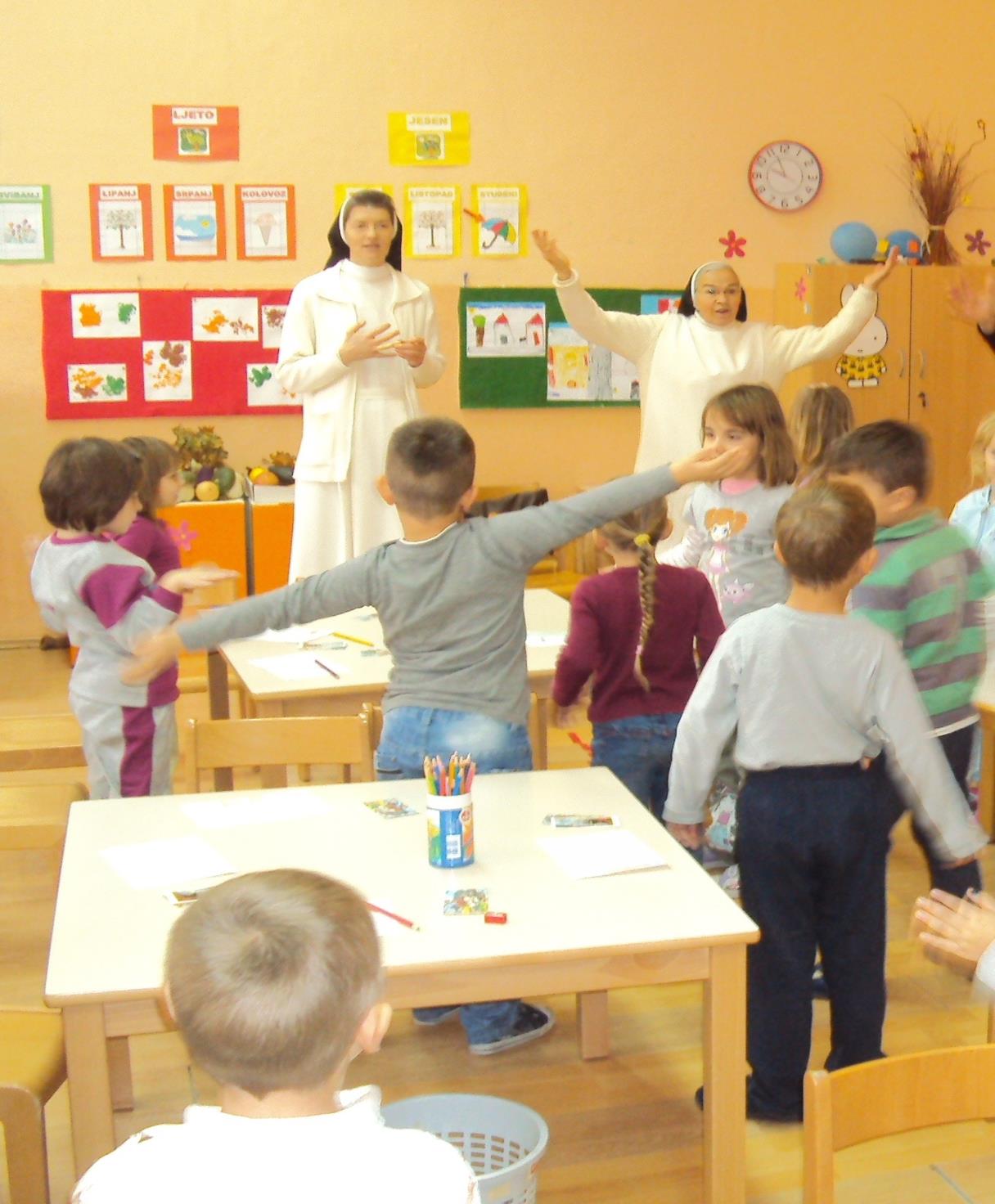 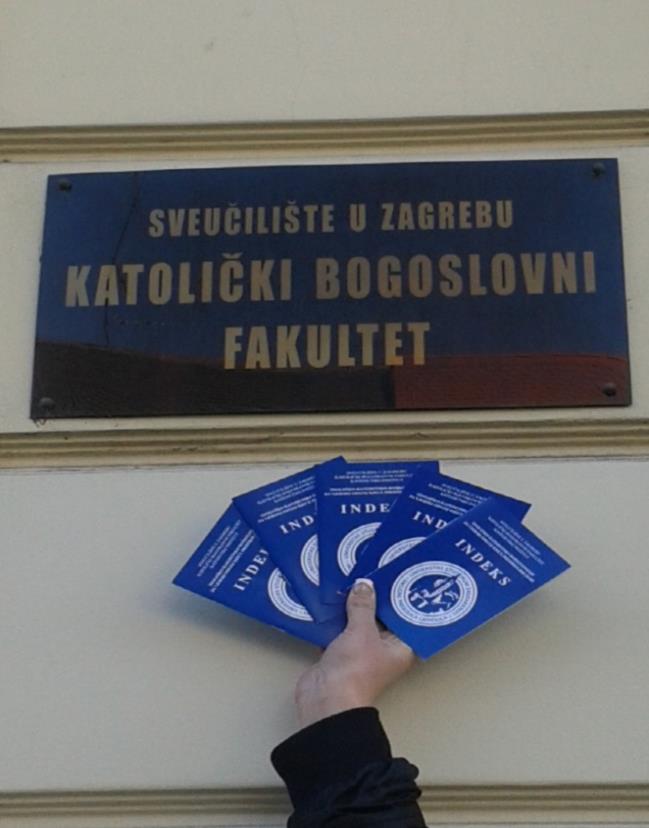   Početak

               Završetak
	                 
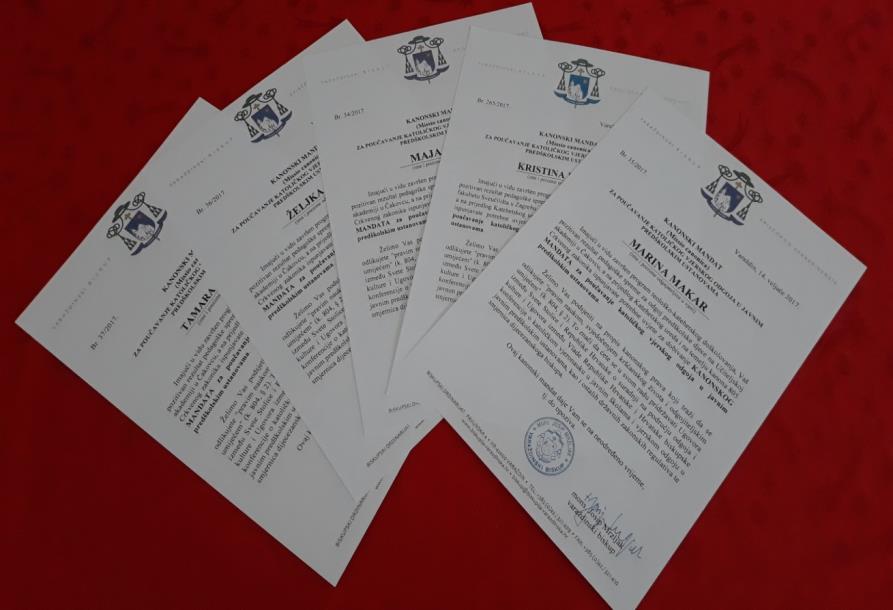 Tematske  jezgre  za  kreativno  planiranje  i  rad
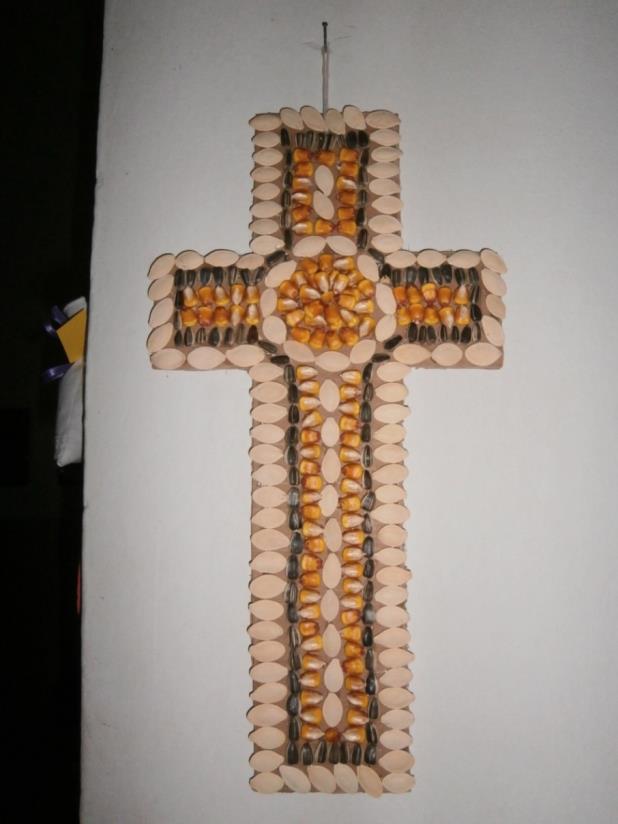 Doček i prihvaćanje djece
Stvoreni svijet i stvorenja u njemu
Kraljevstvo Božje
Život u zajedništvu sa svetima
Božić - radost Isusova dolaska na svijet
Isusovo djetinjstvo i život
Otkrivanje tajne života
U znaku vode i svjetla - ususret uskrslom 				              Isusu
Majka
Moja kršćanska zajednica – Crkva
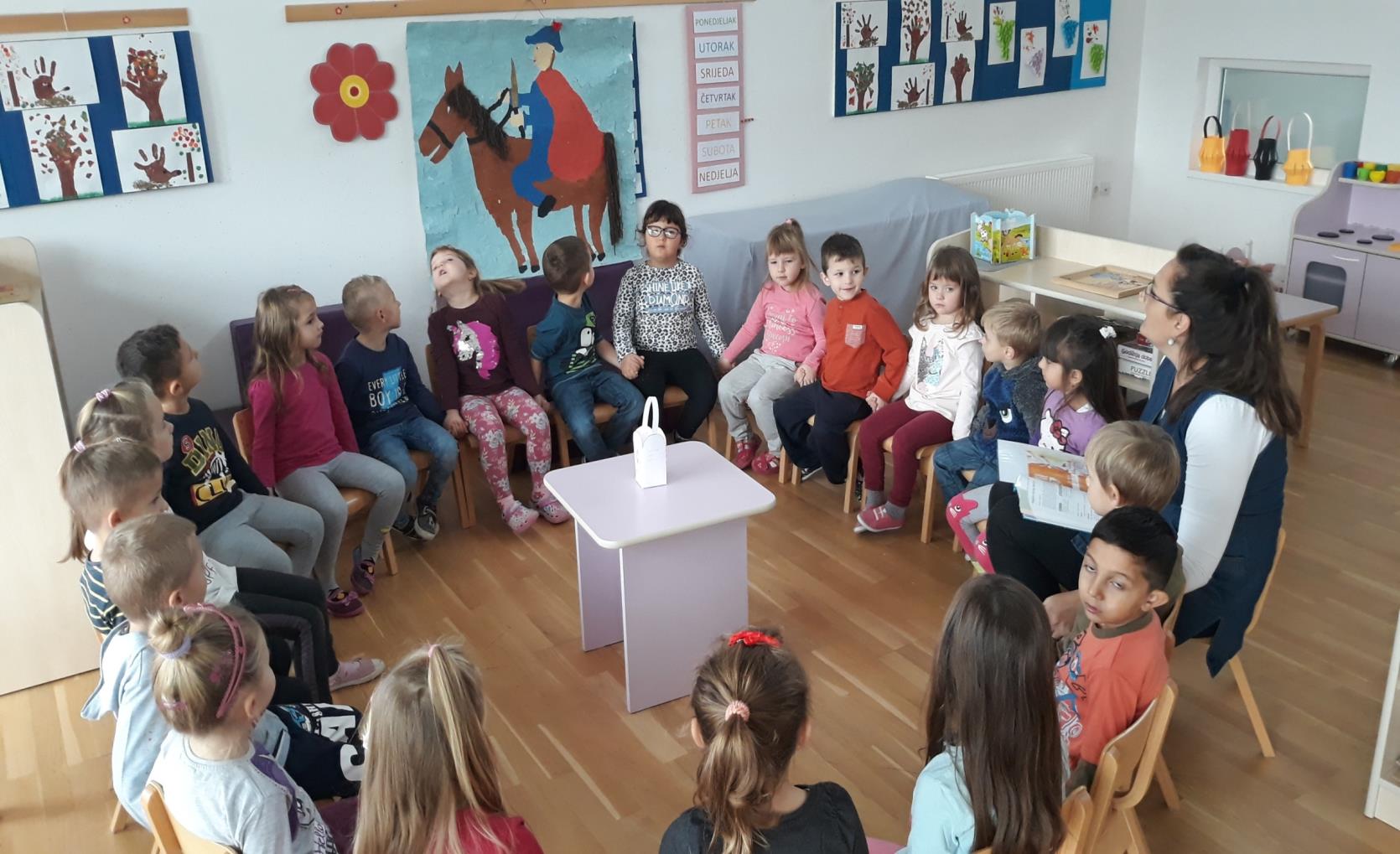 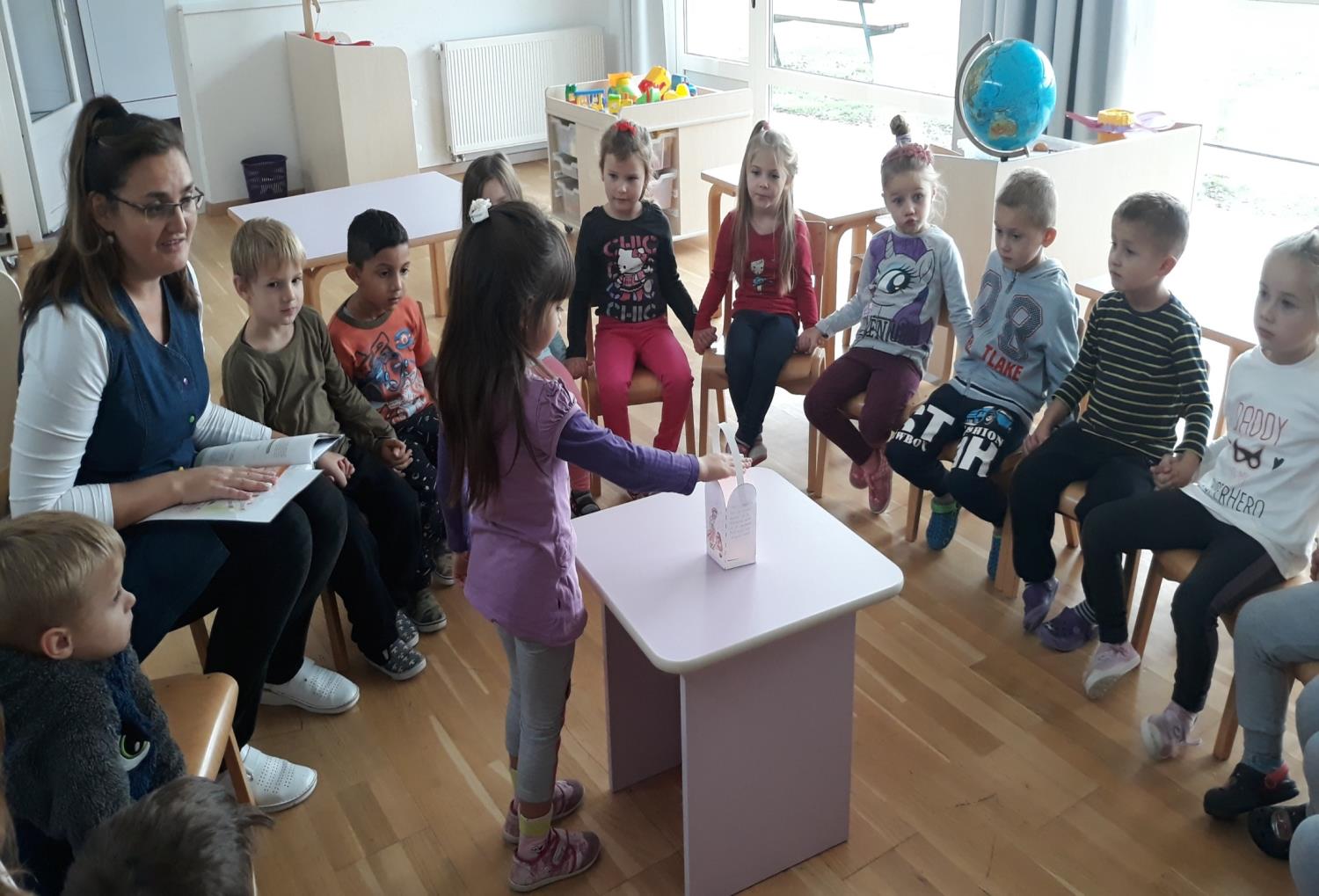 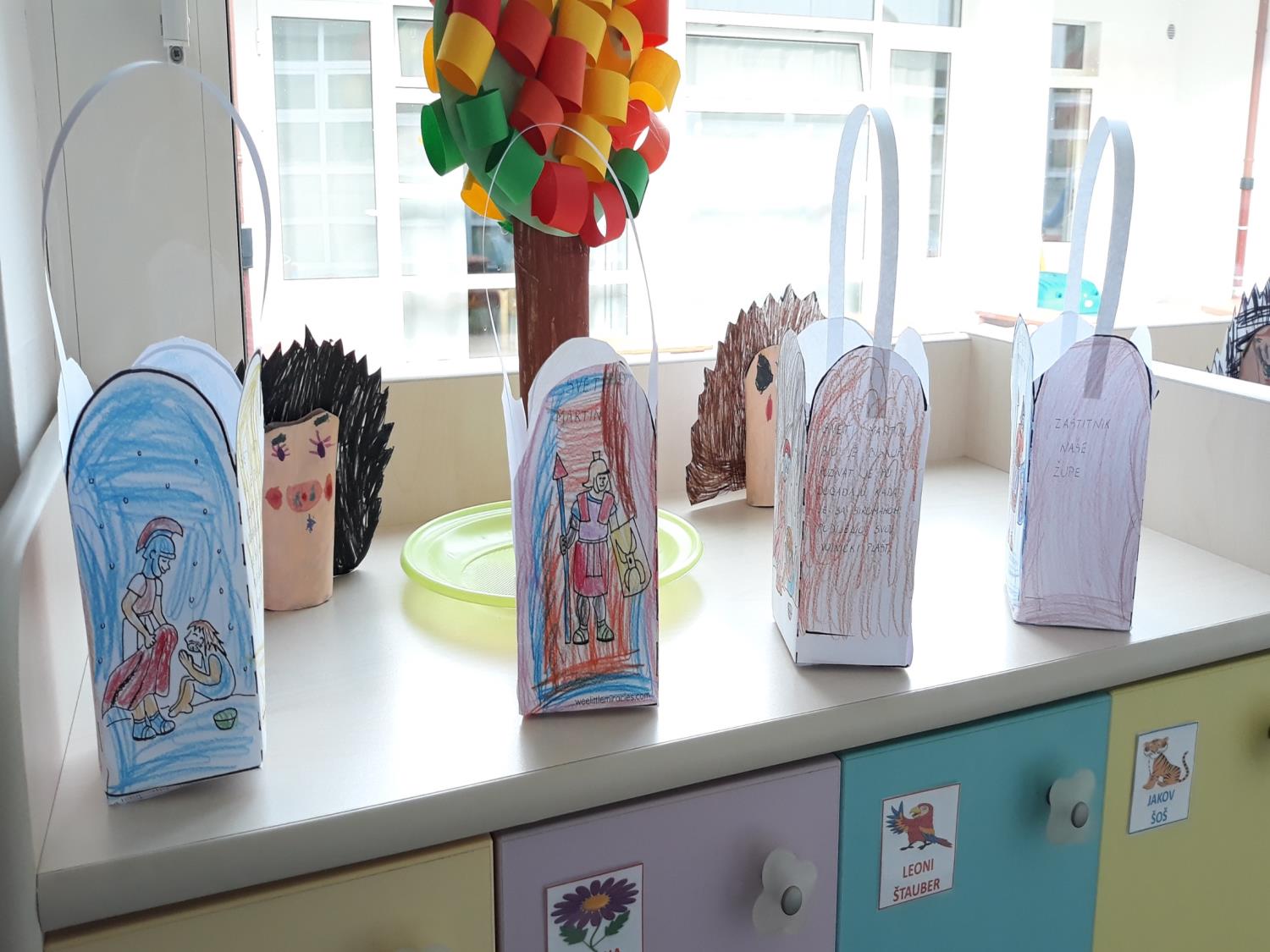 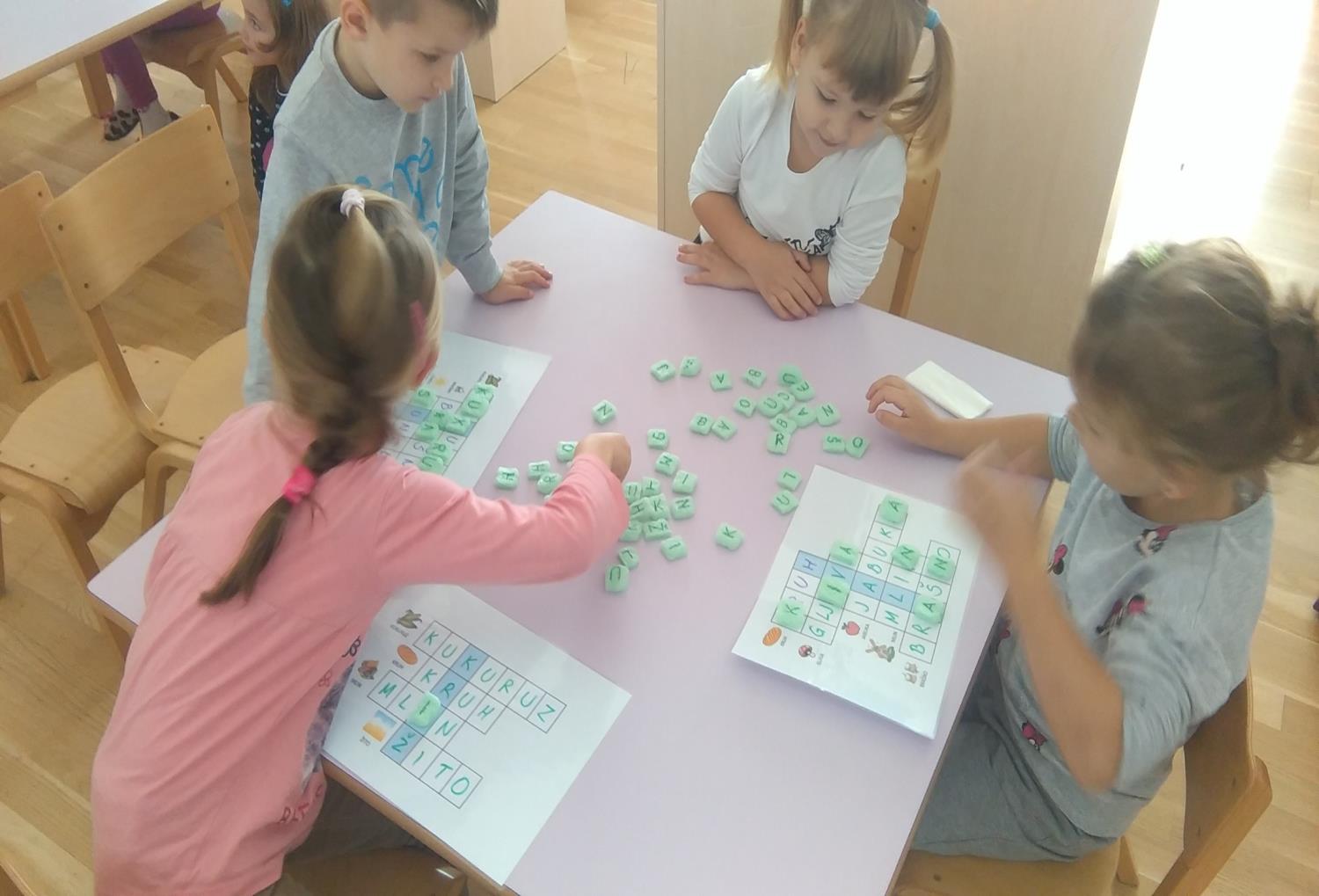 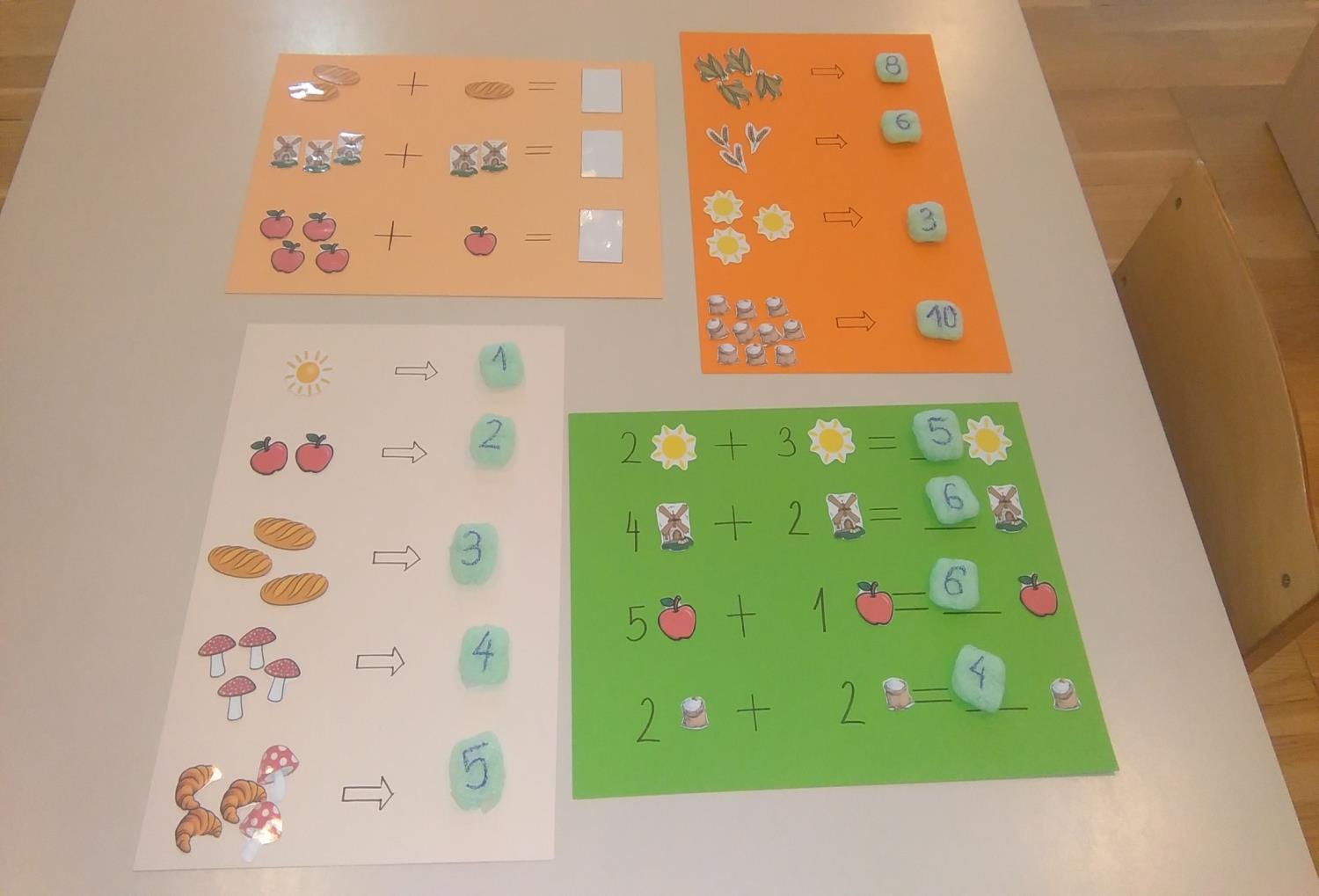 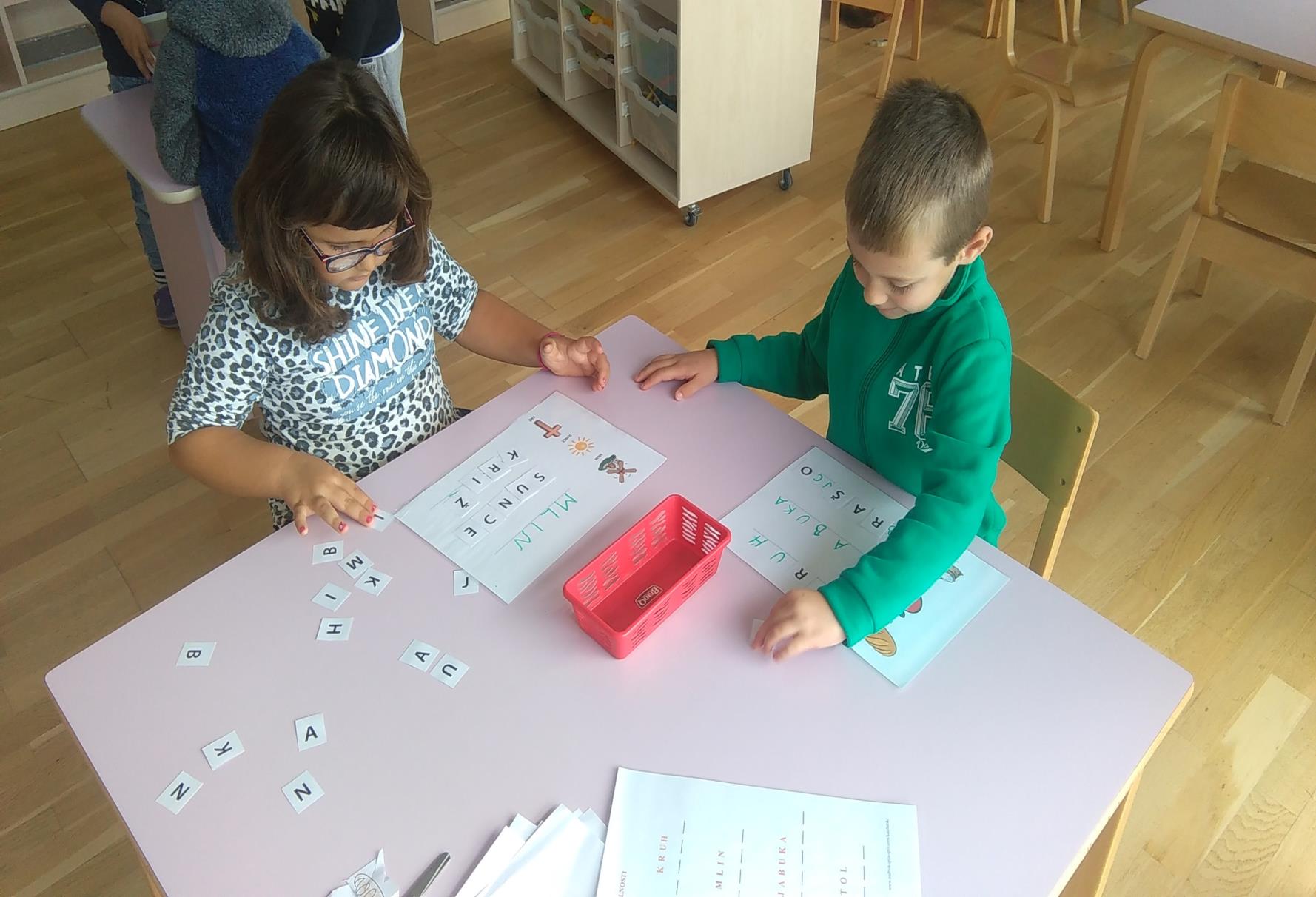 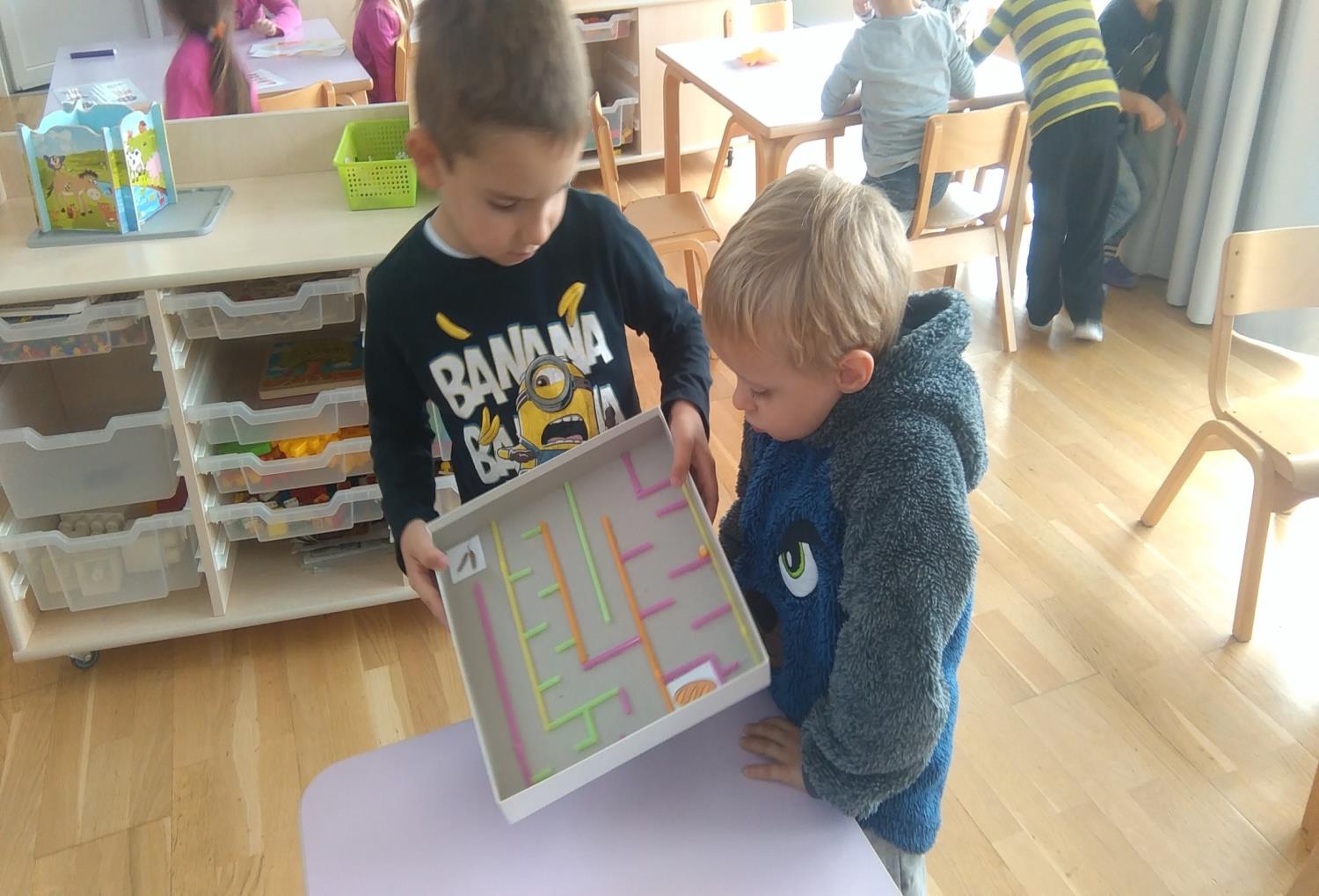 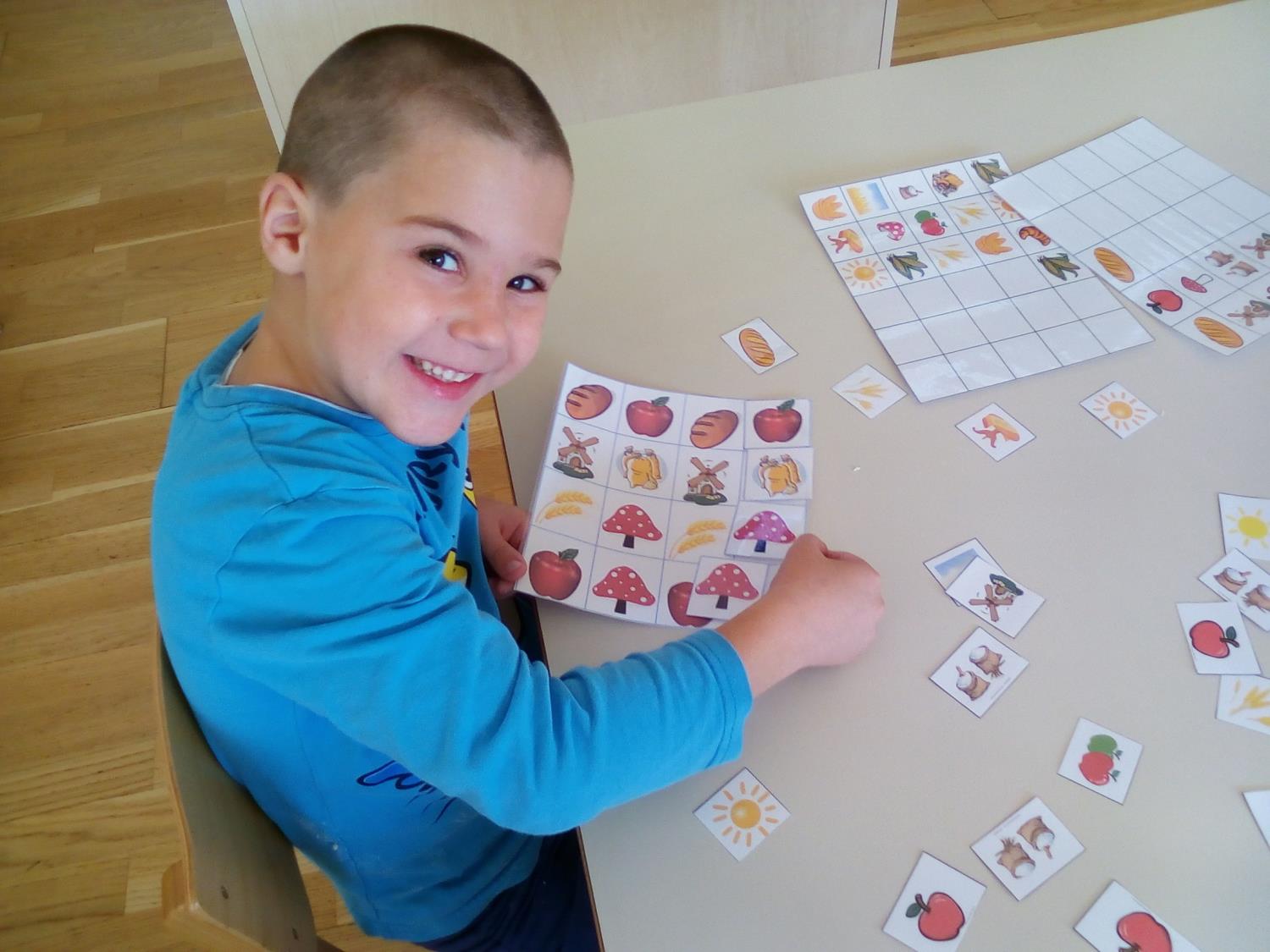 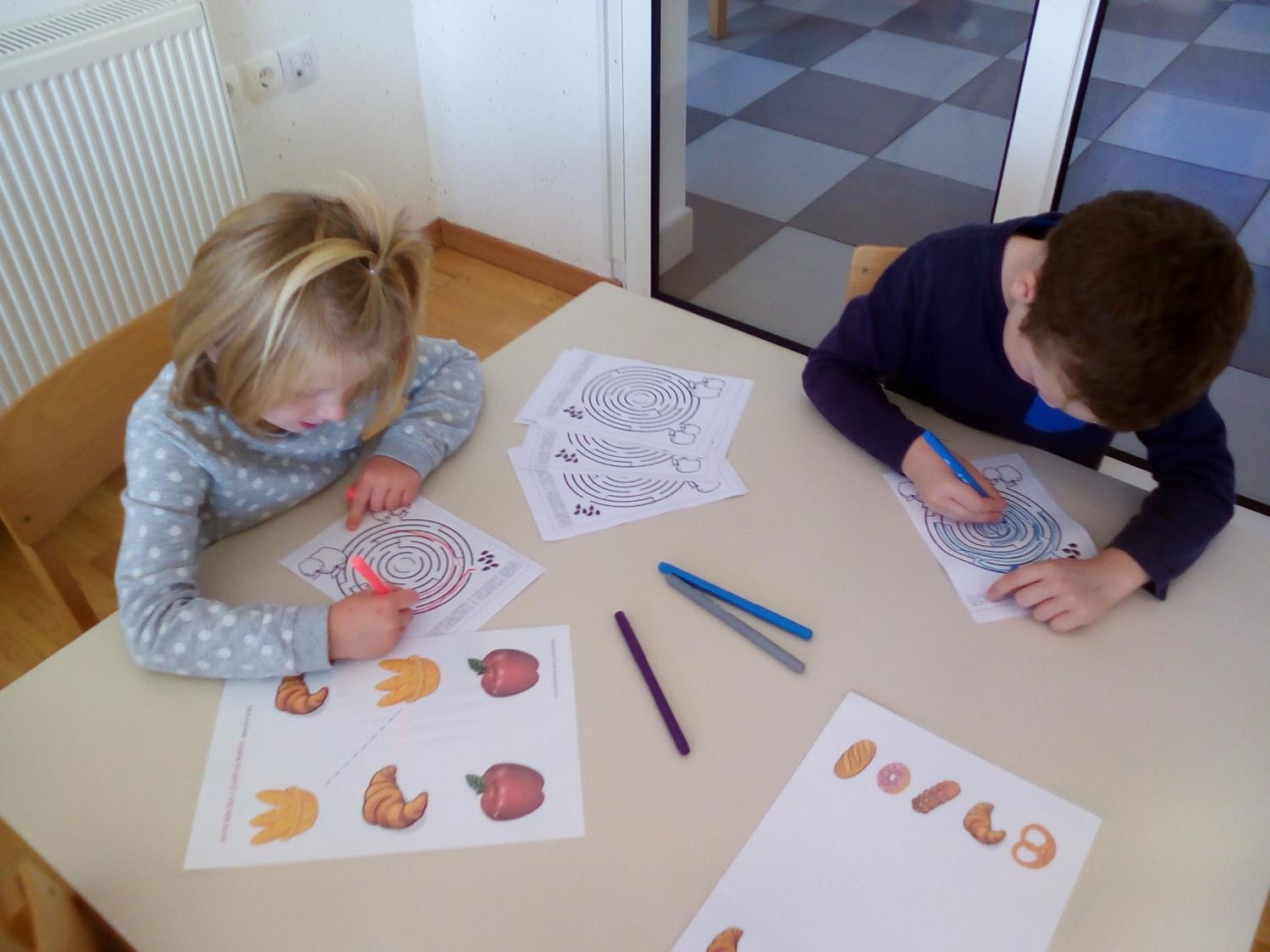 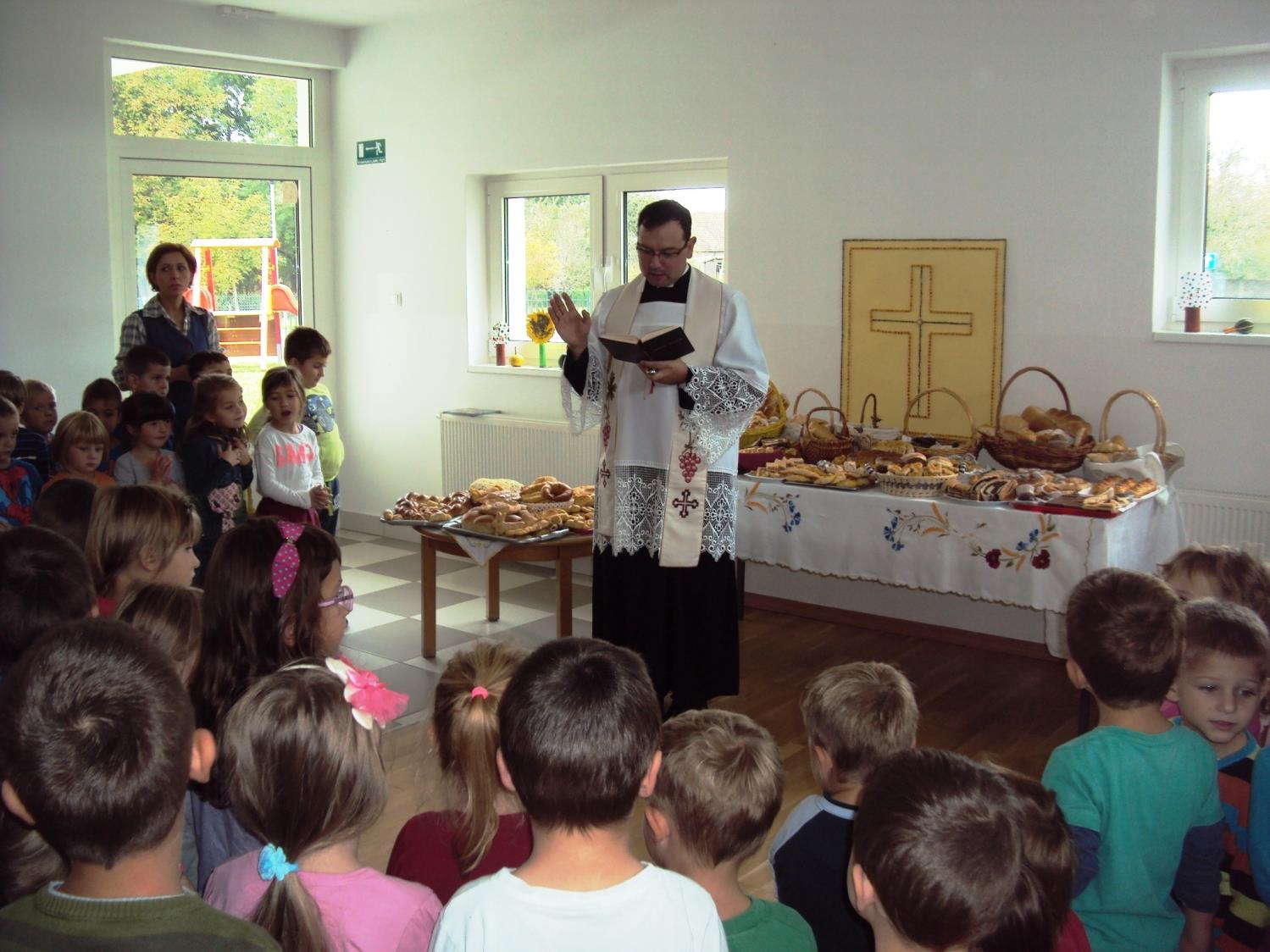 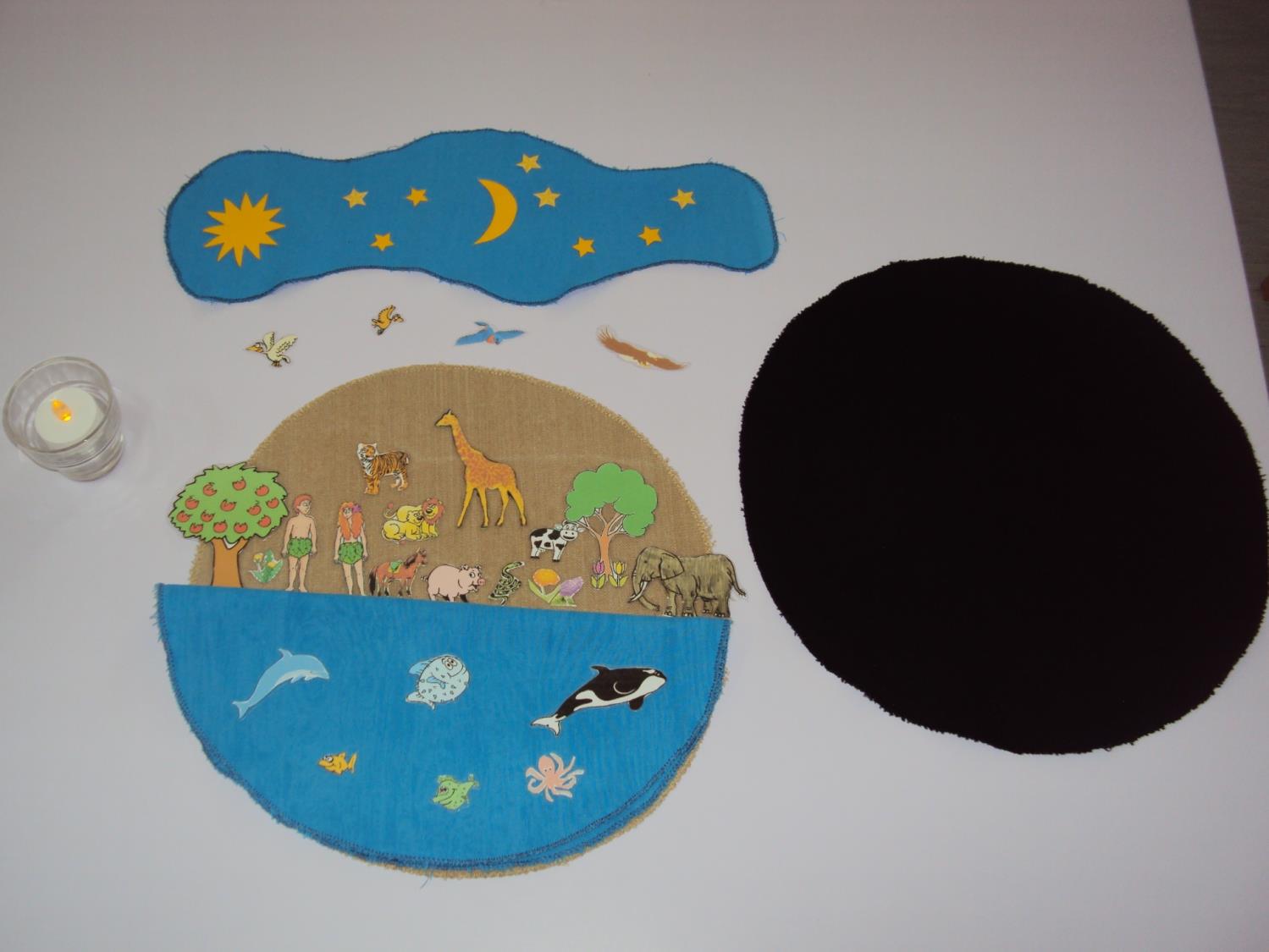 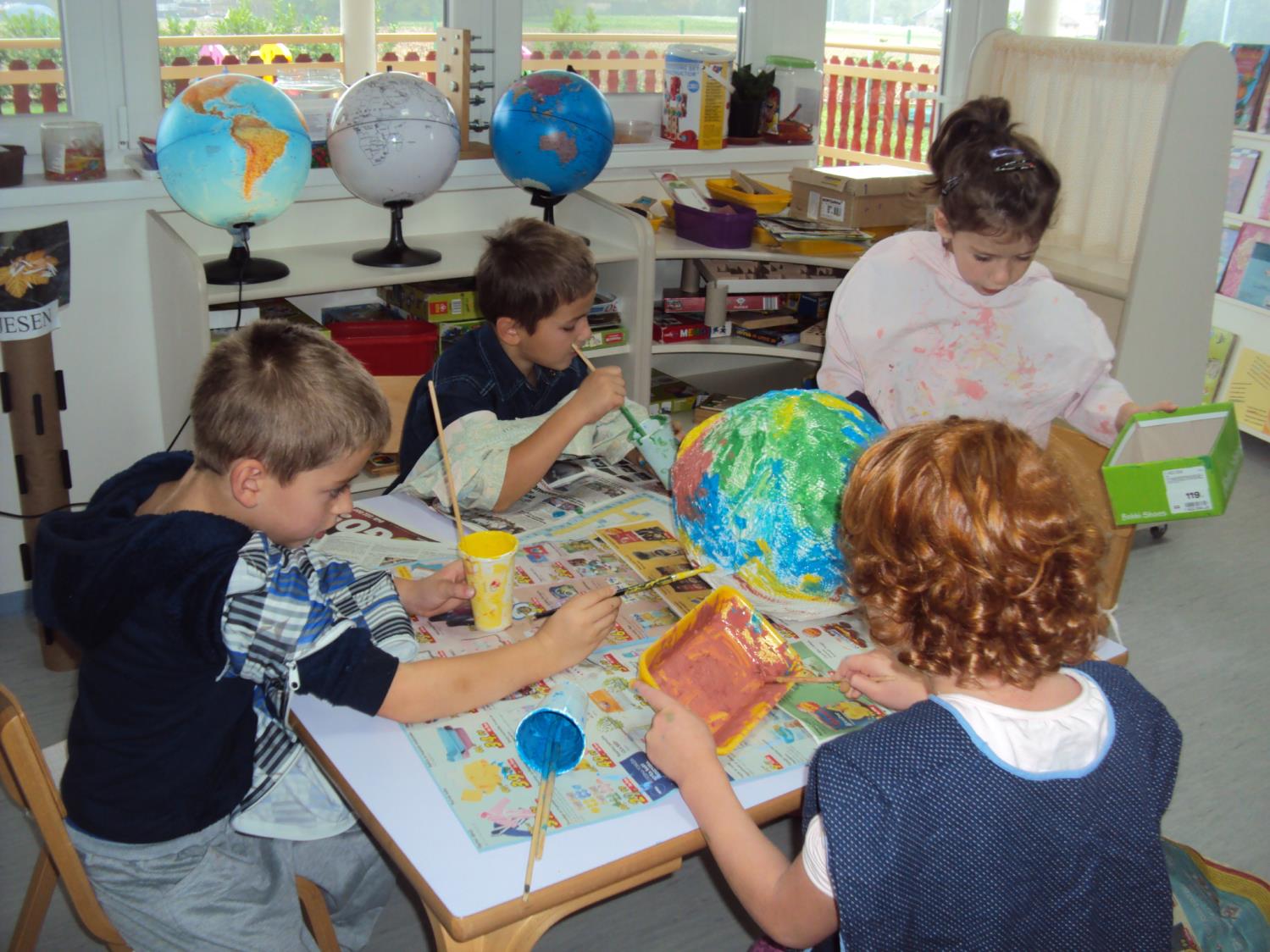 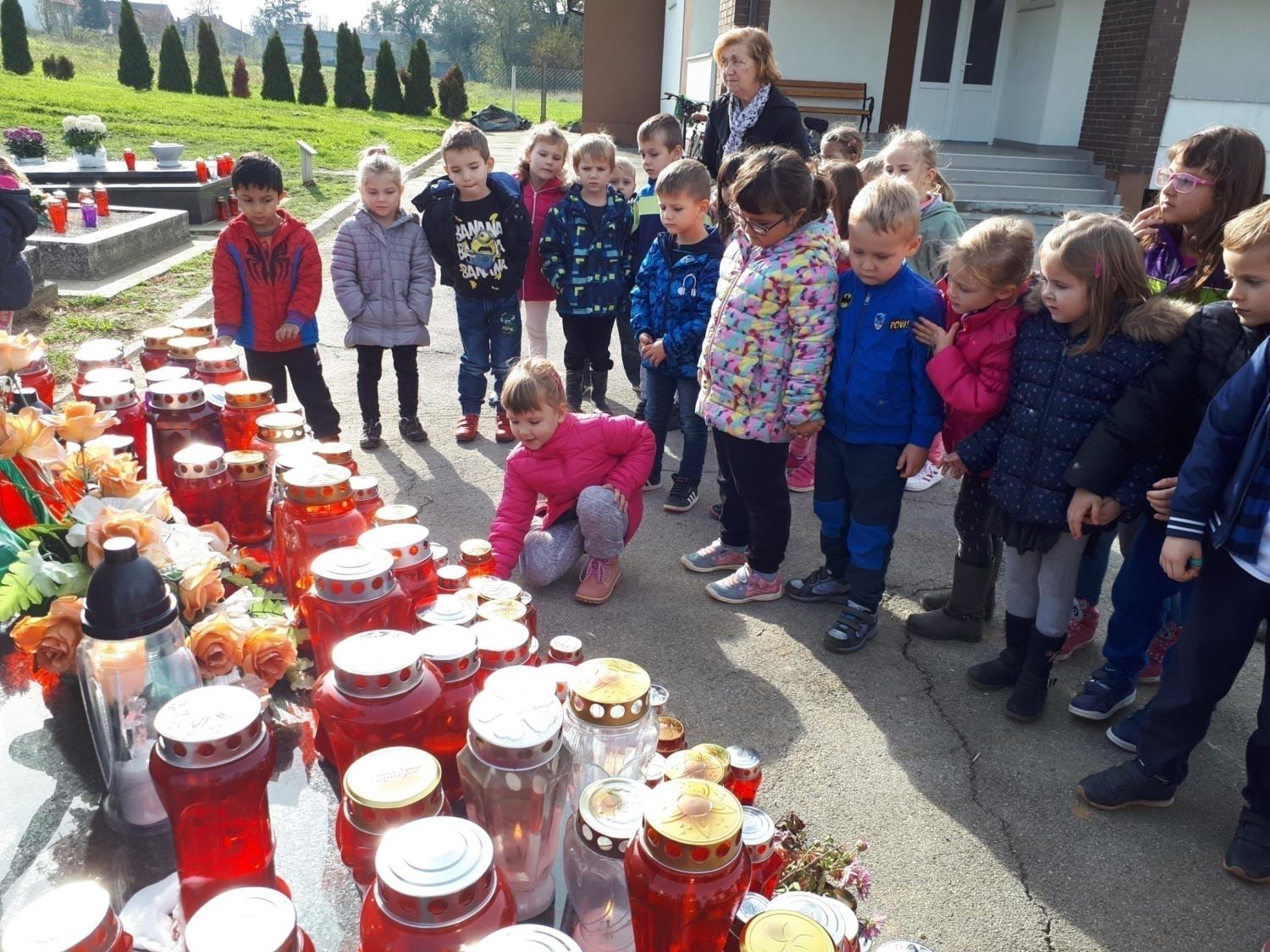 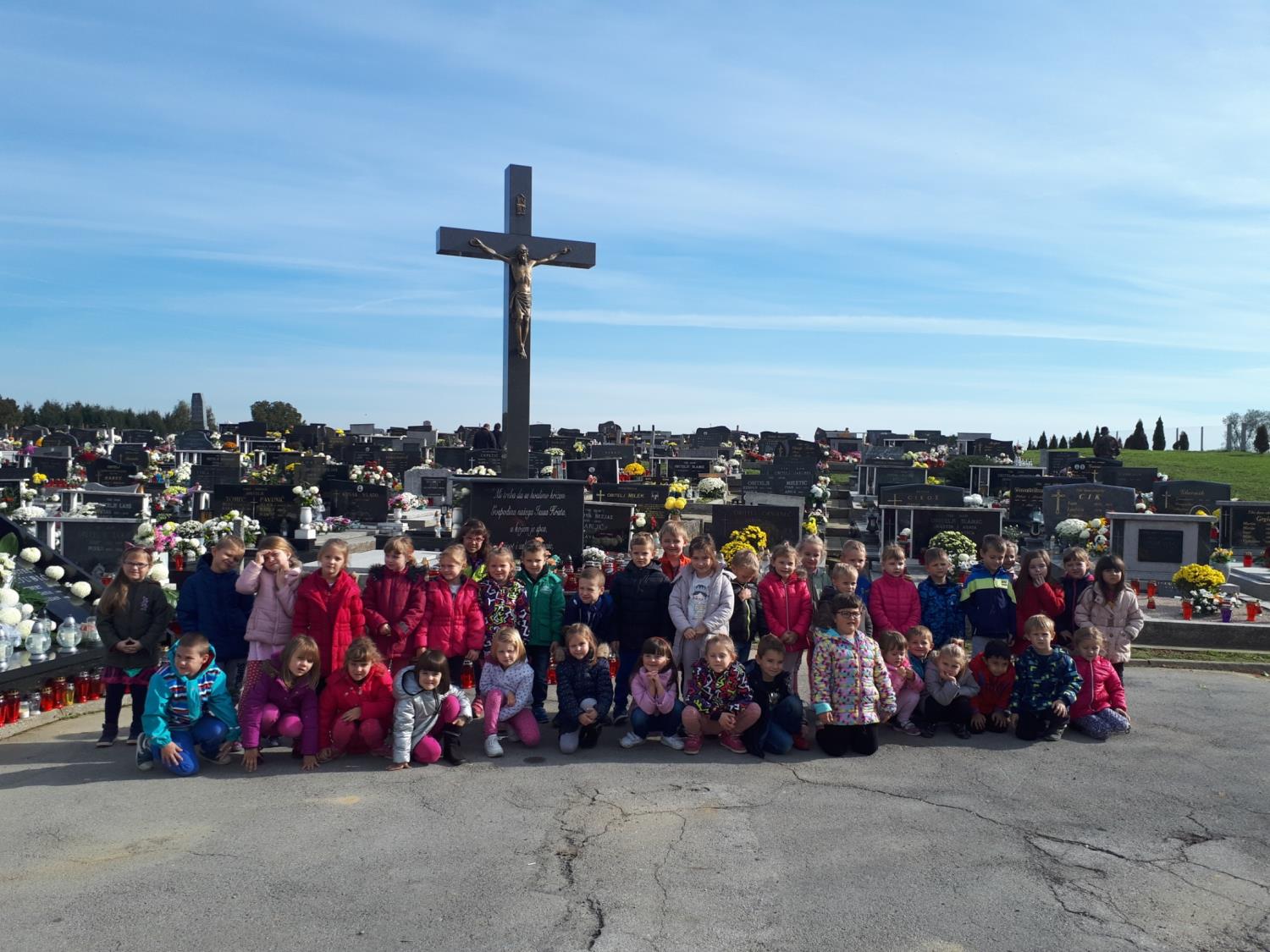 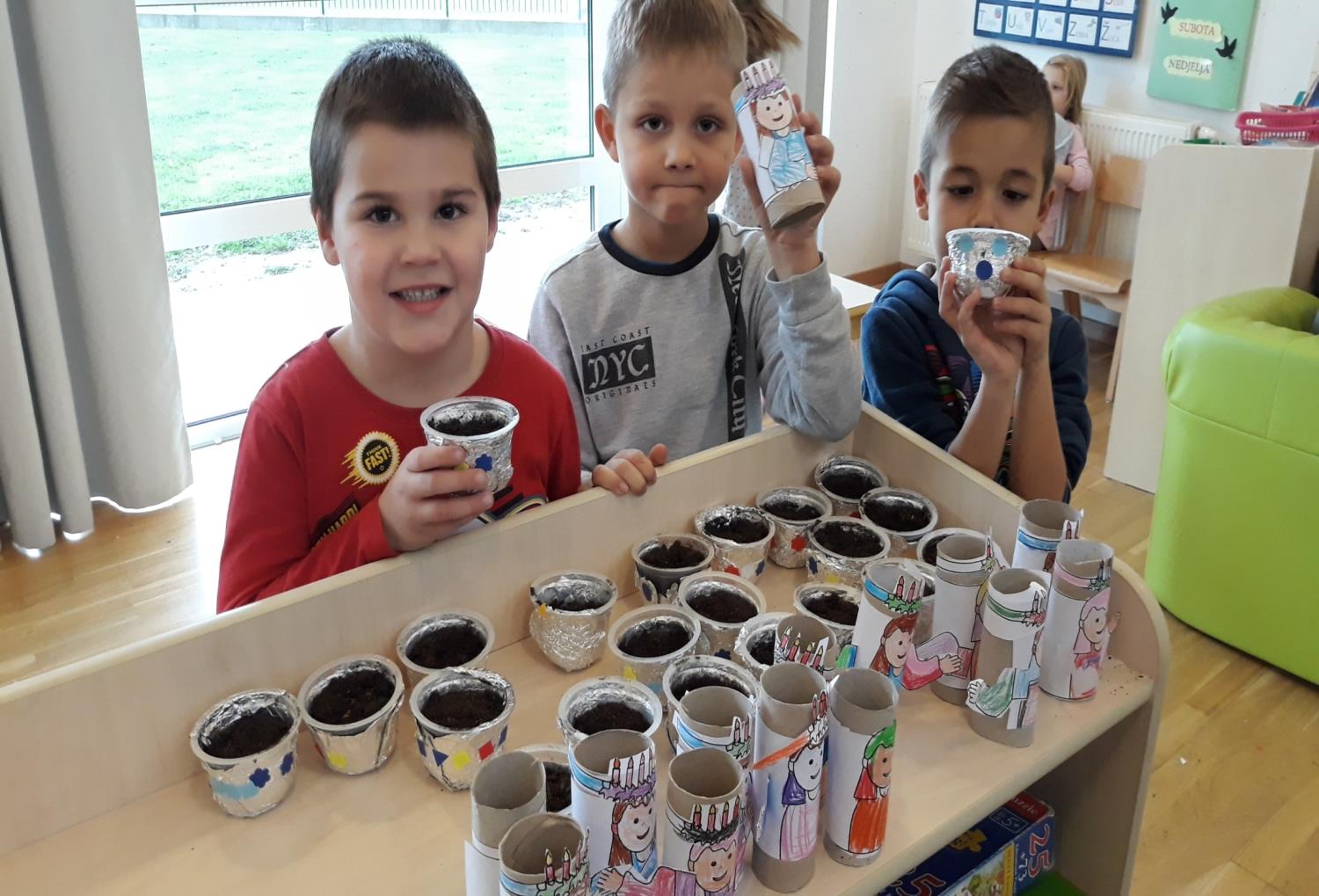 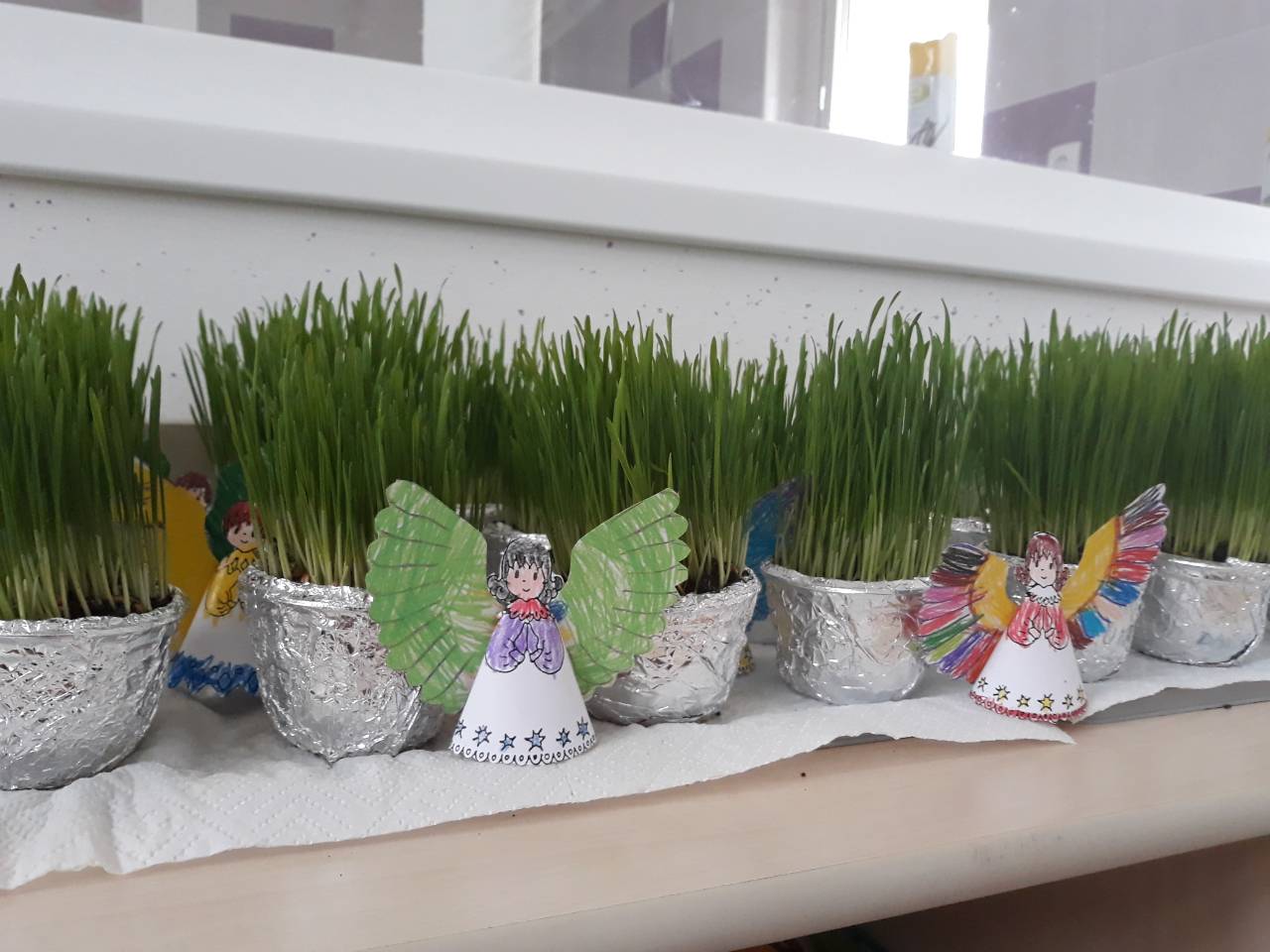 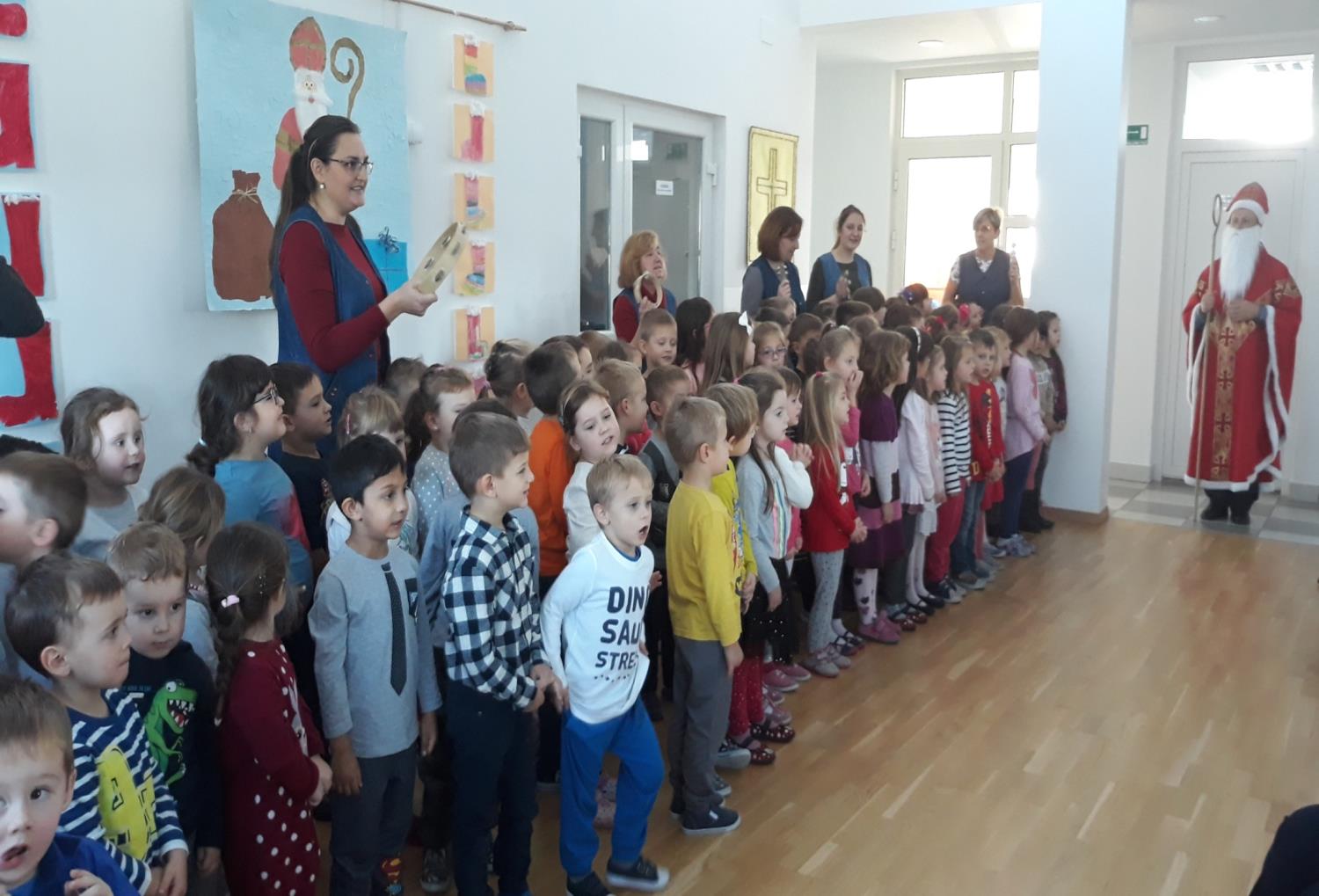 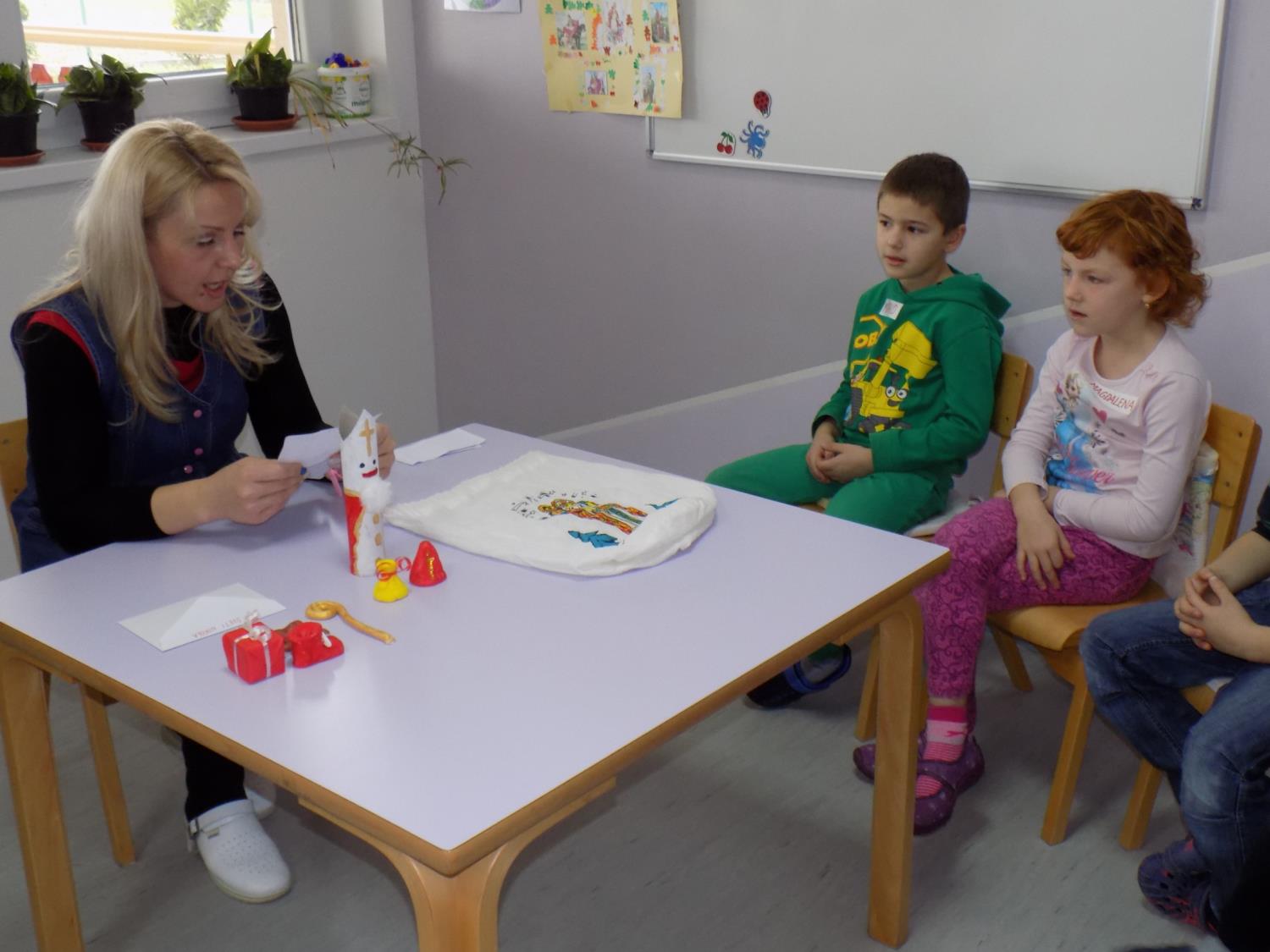 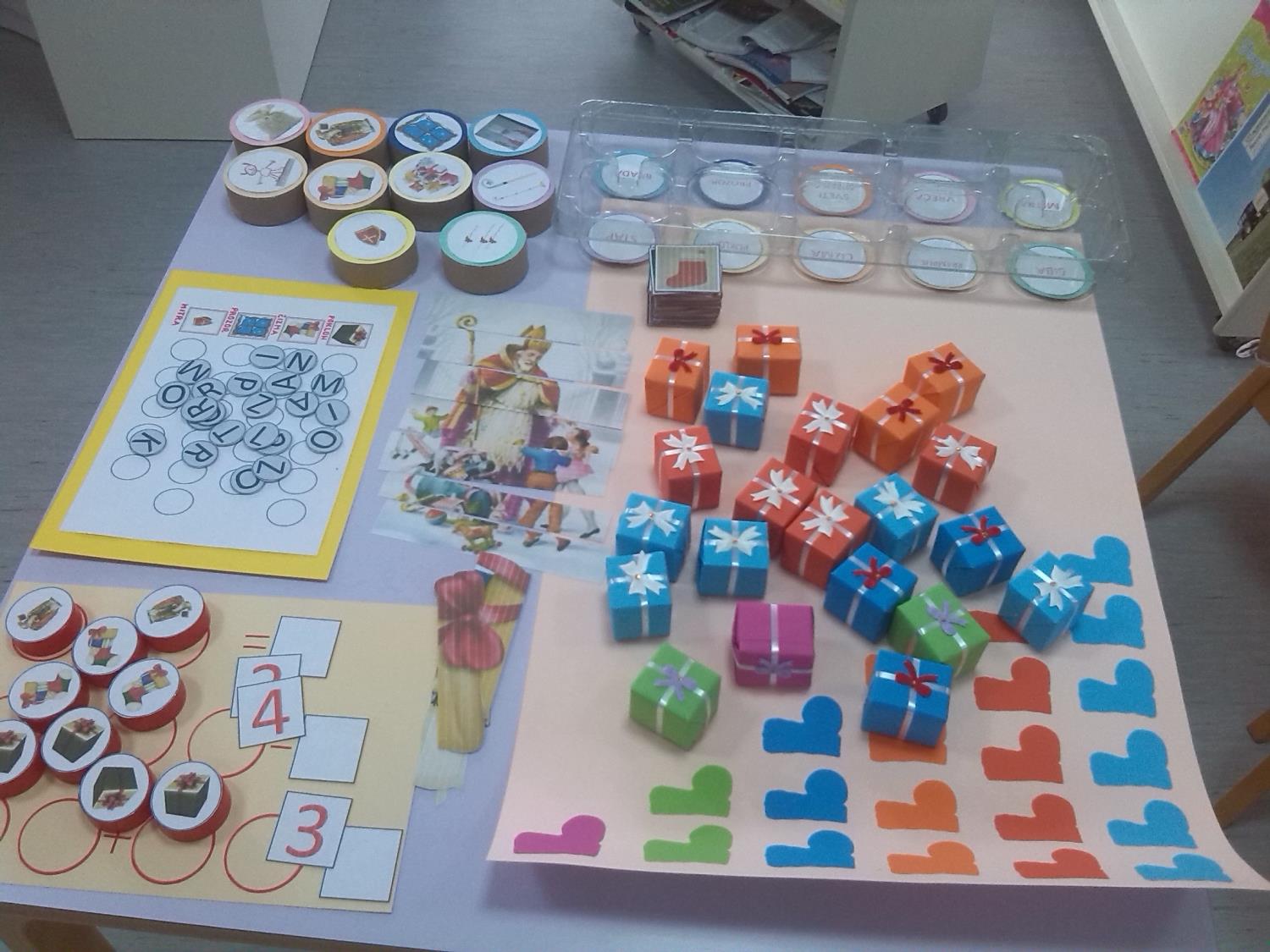 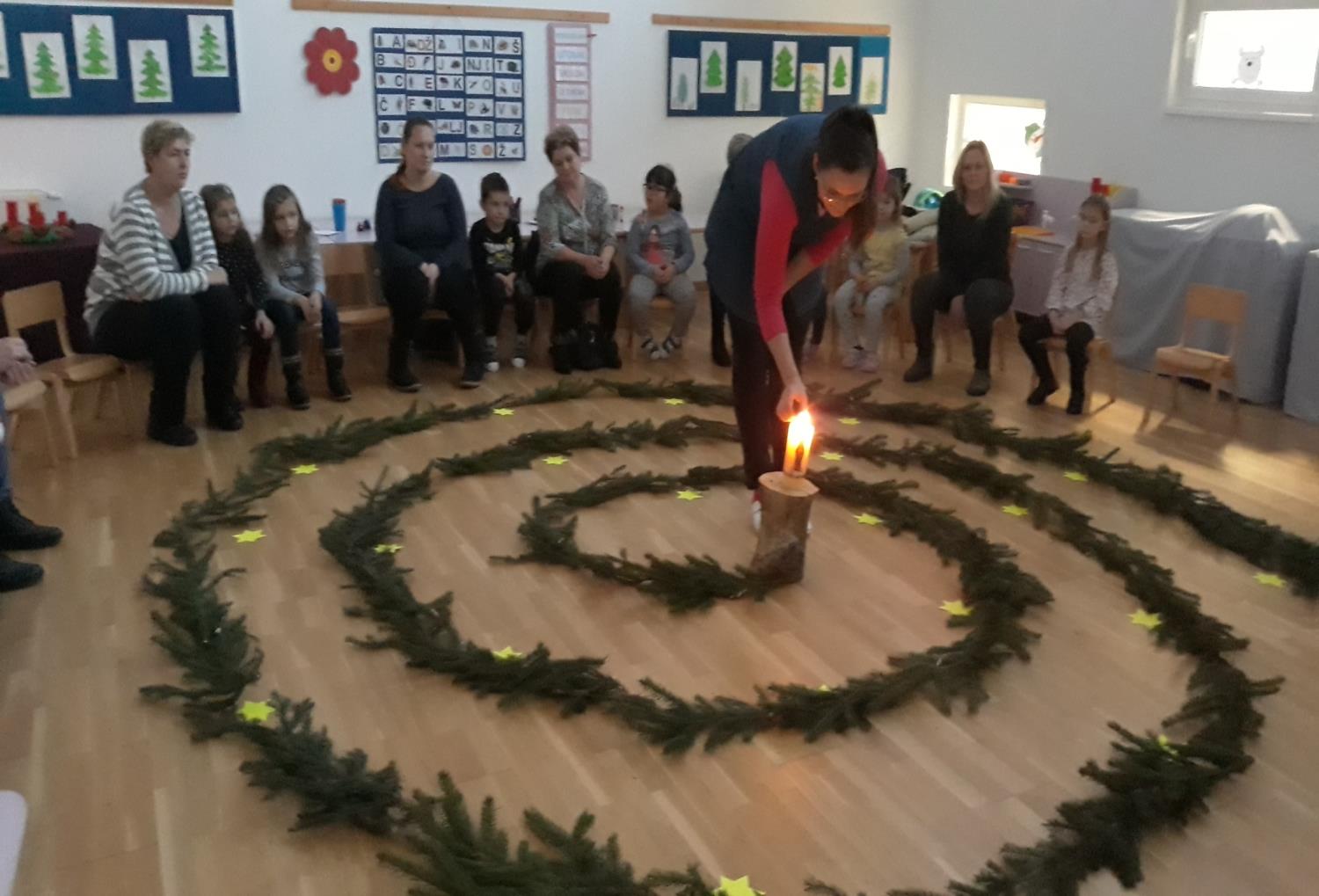 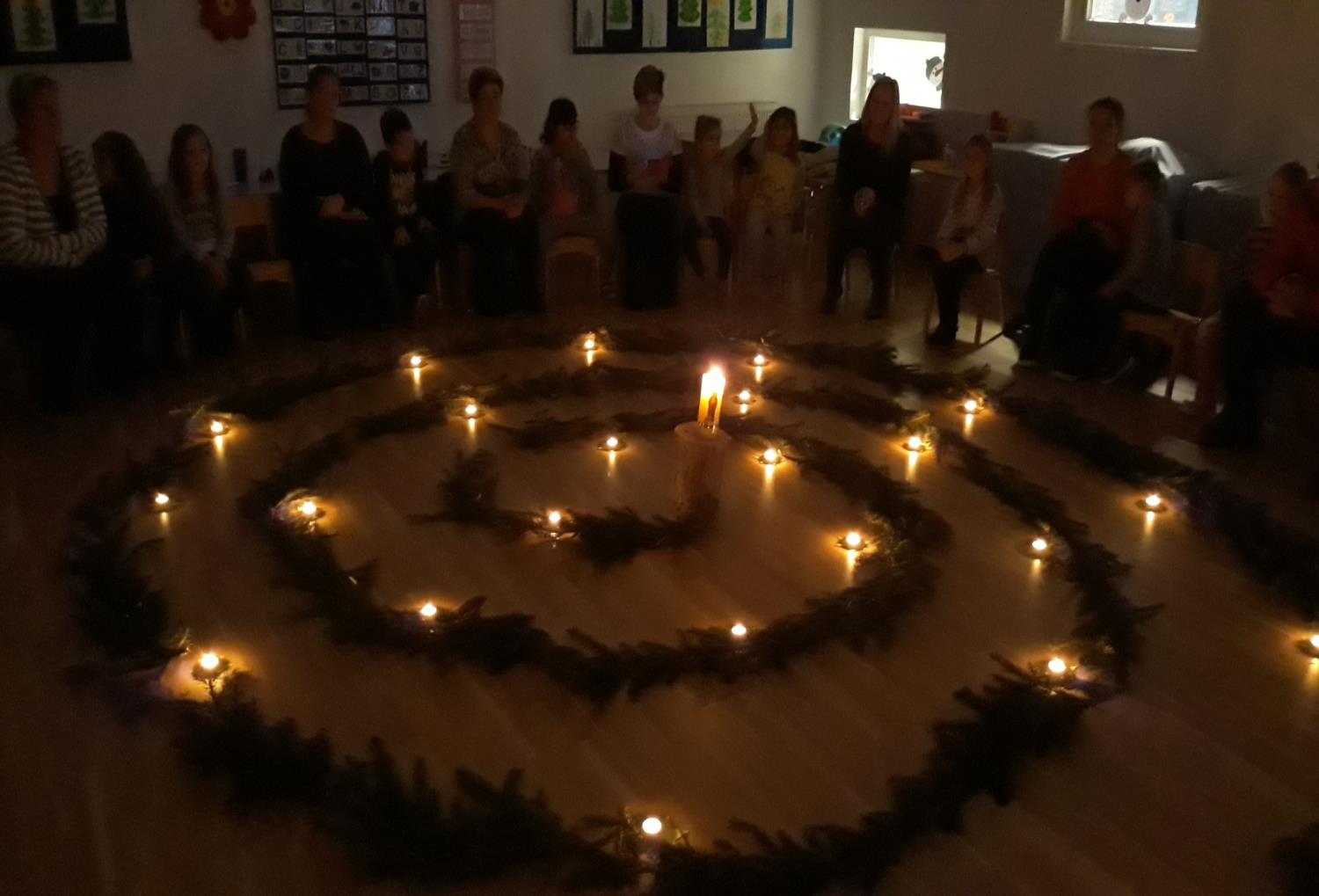 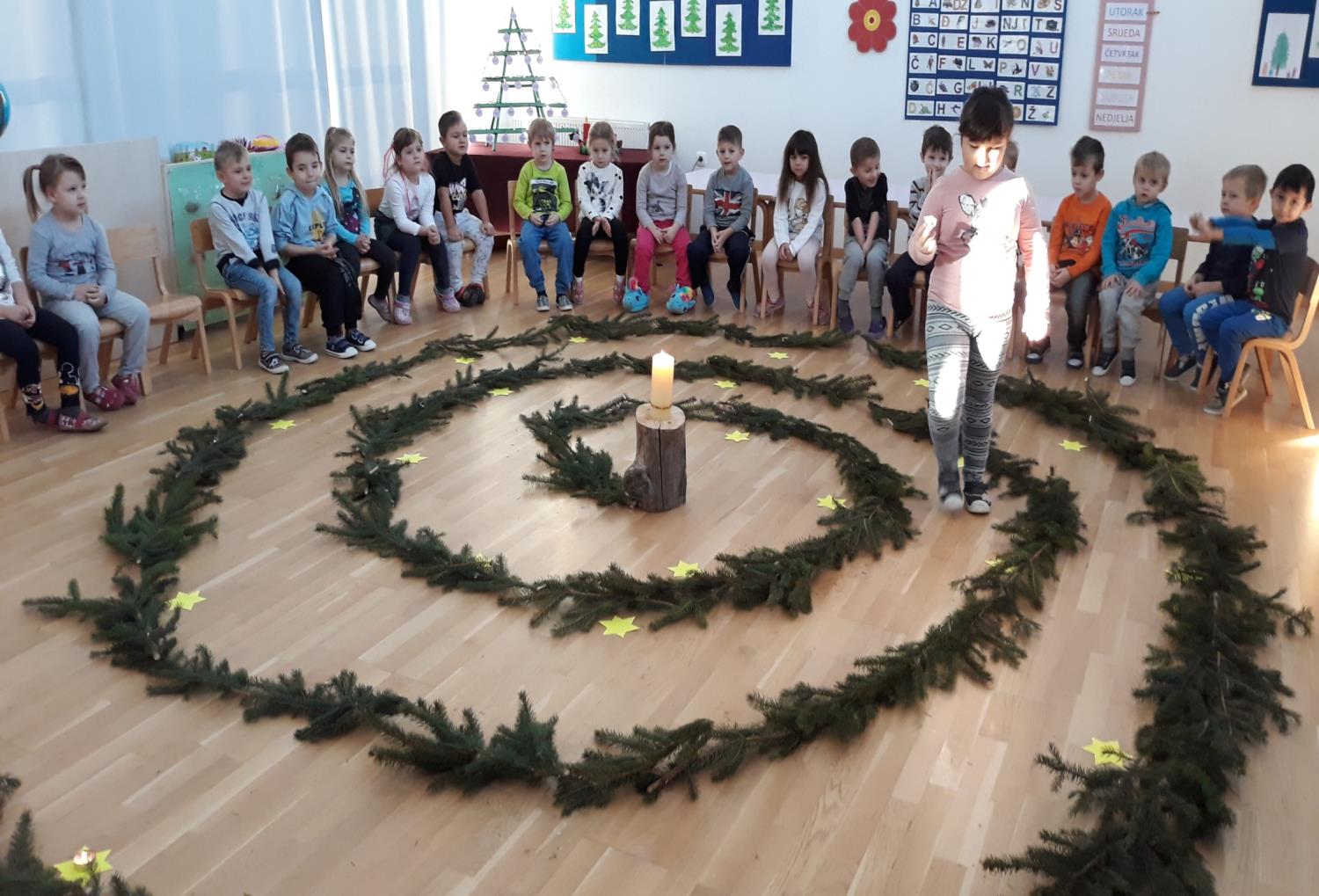 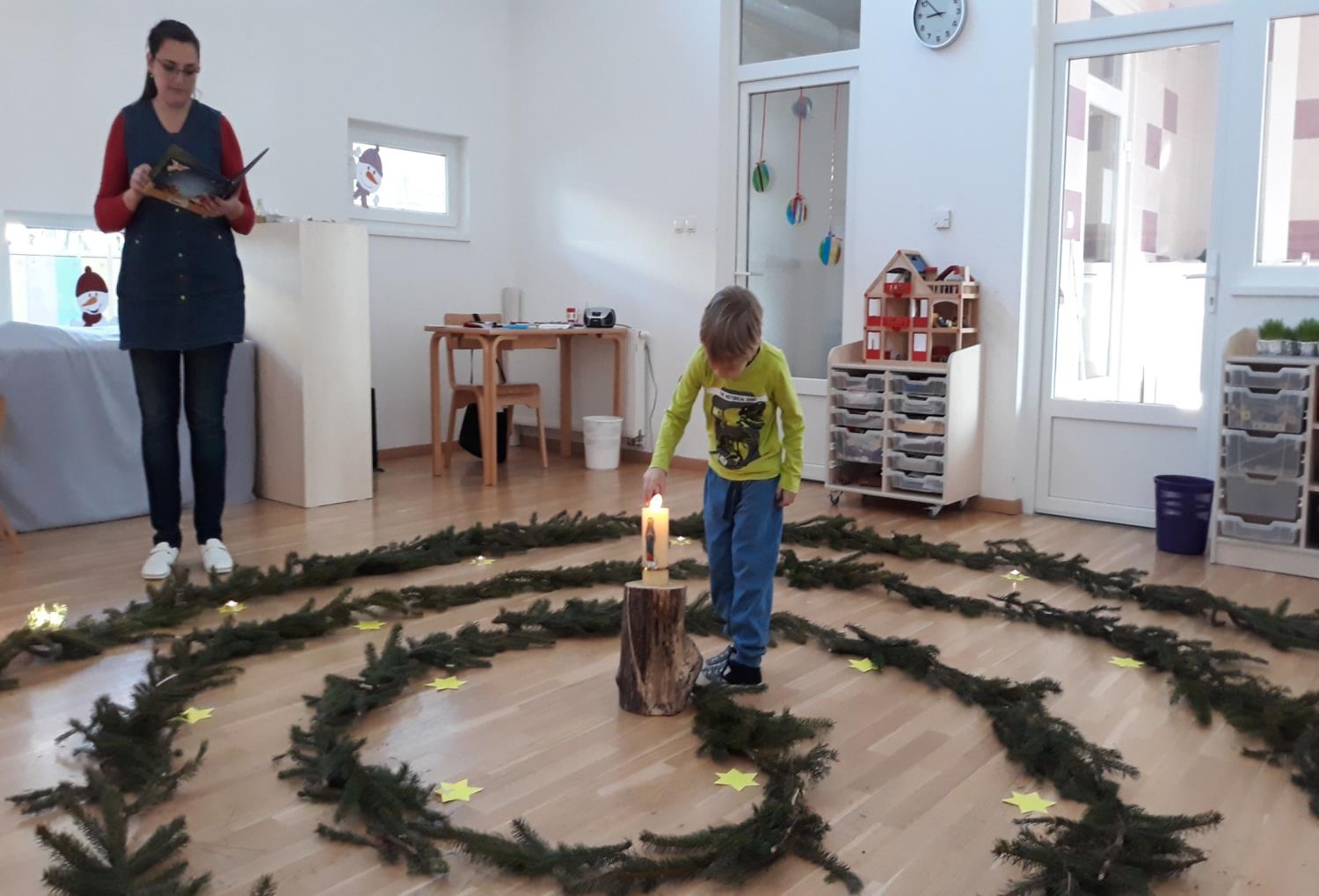 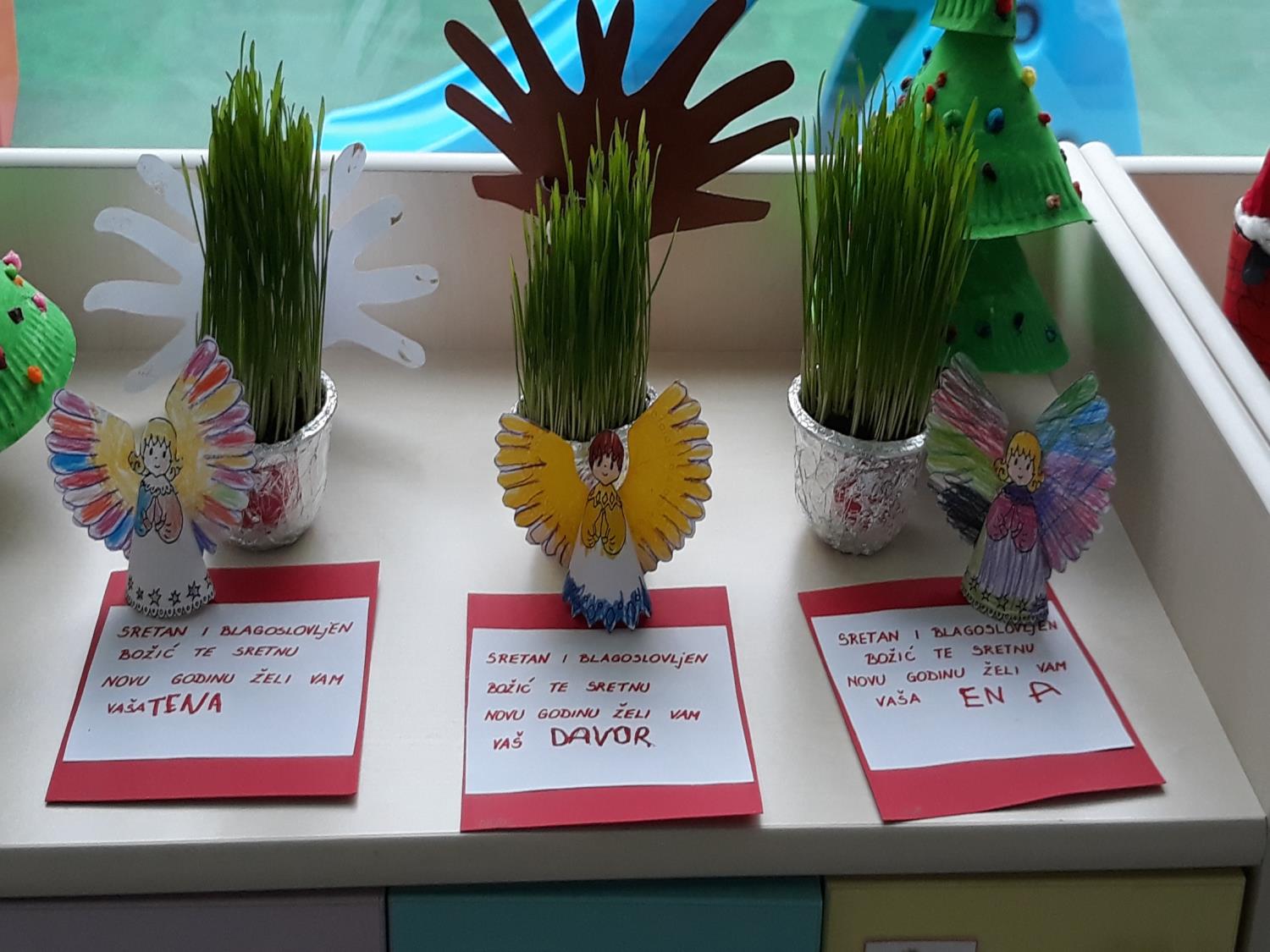 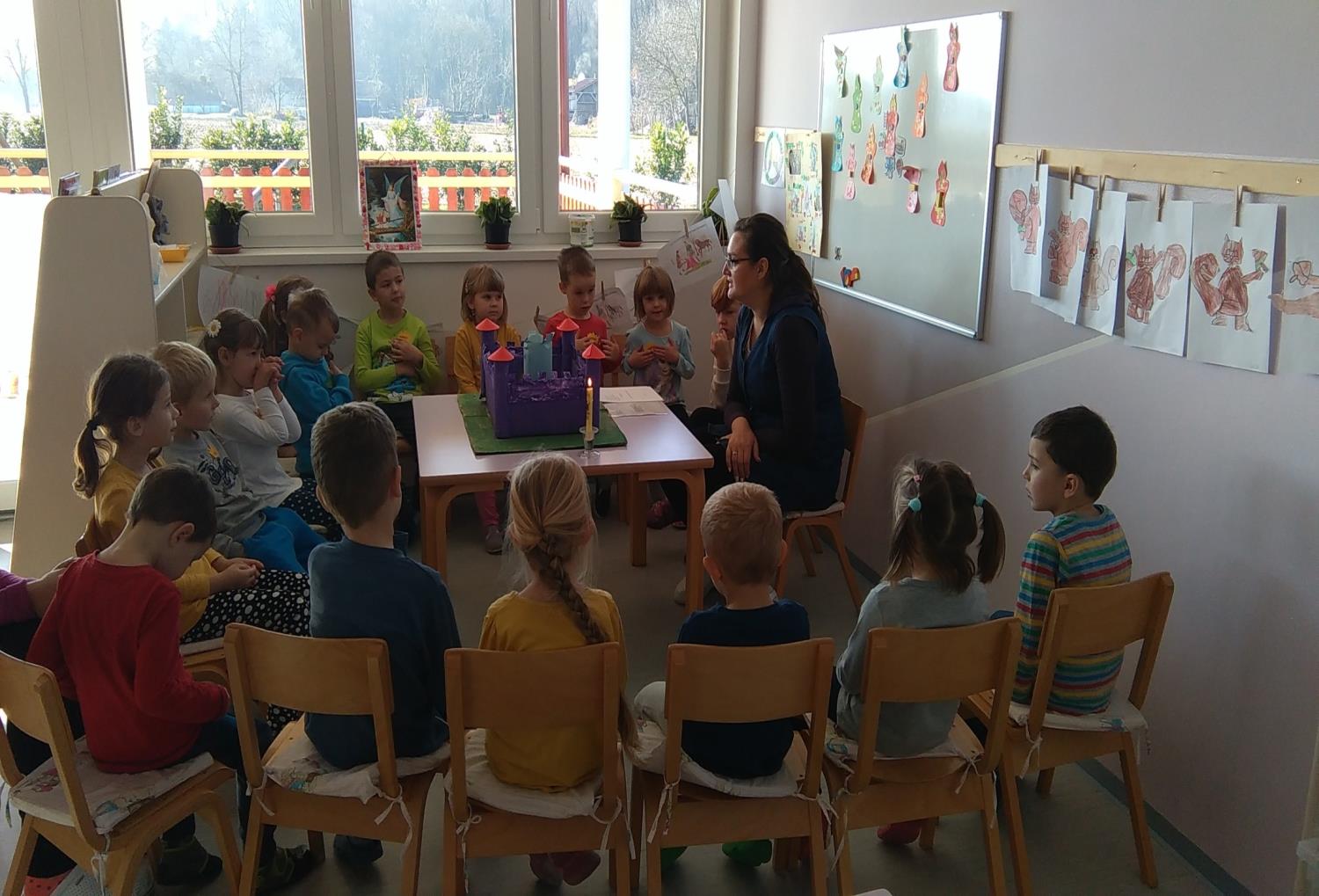 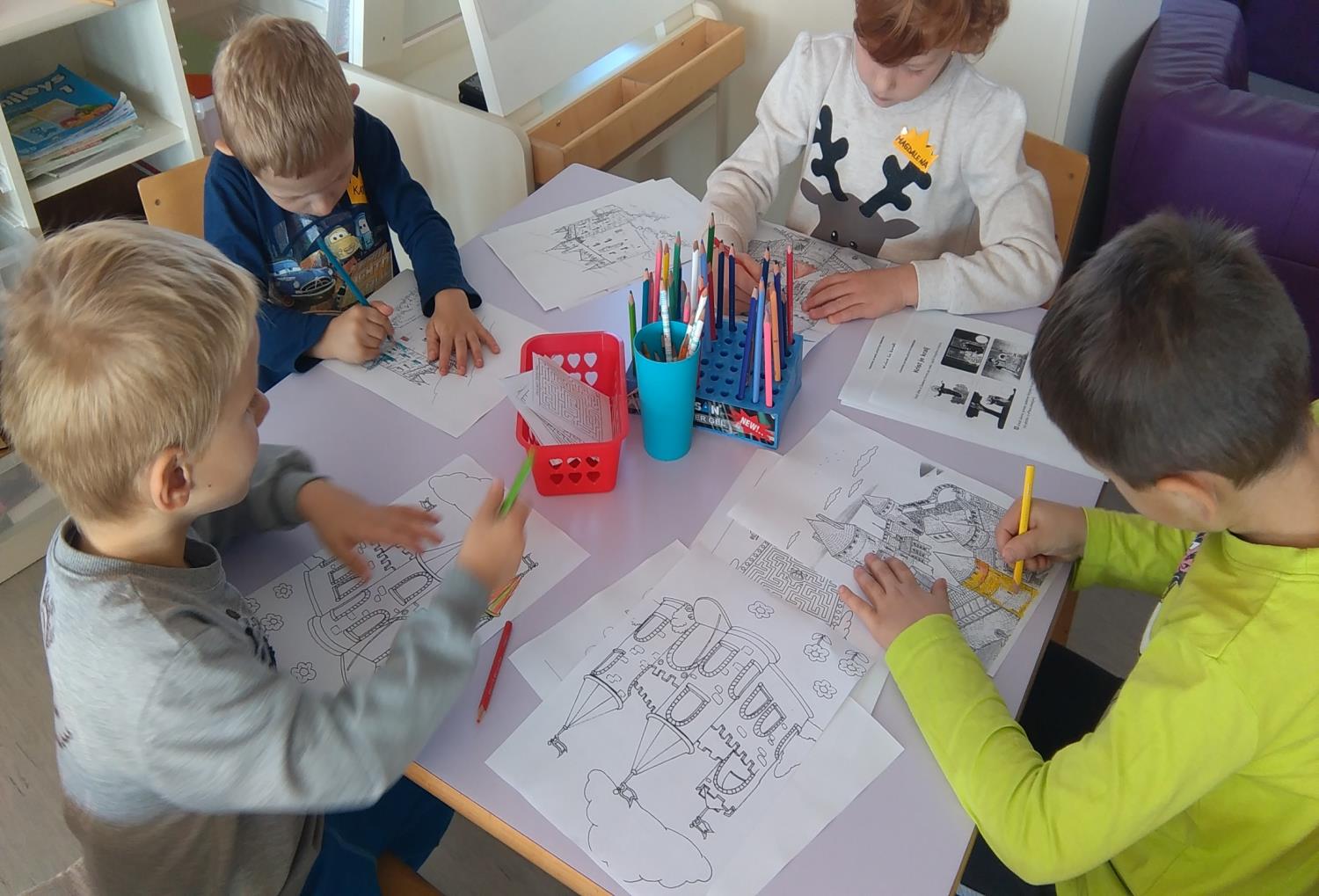 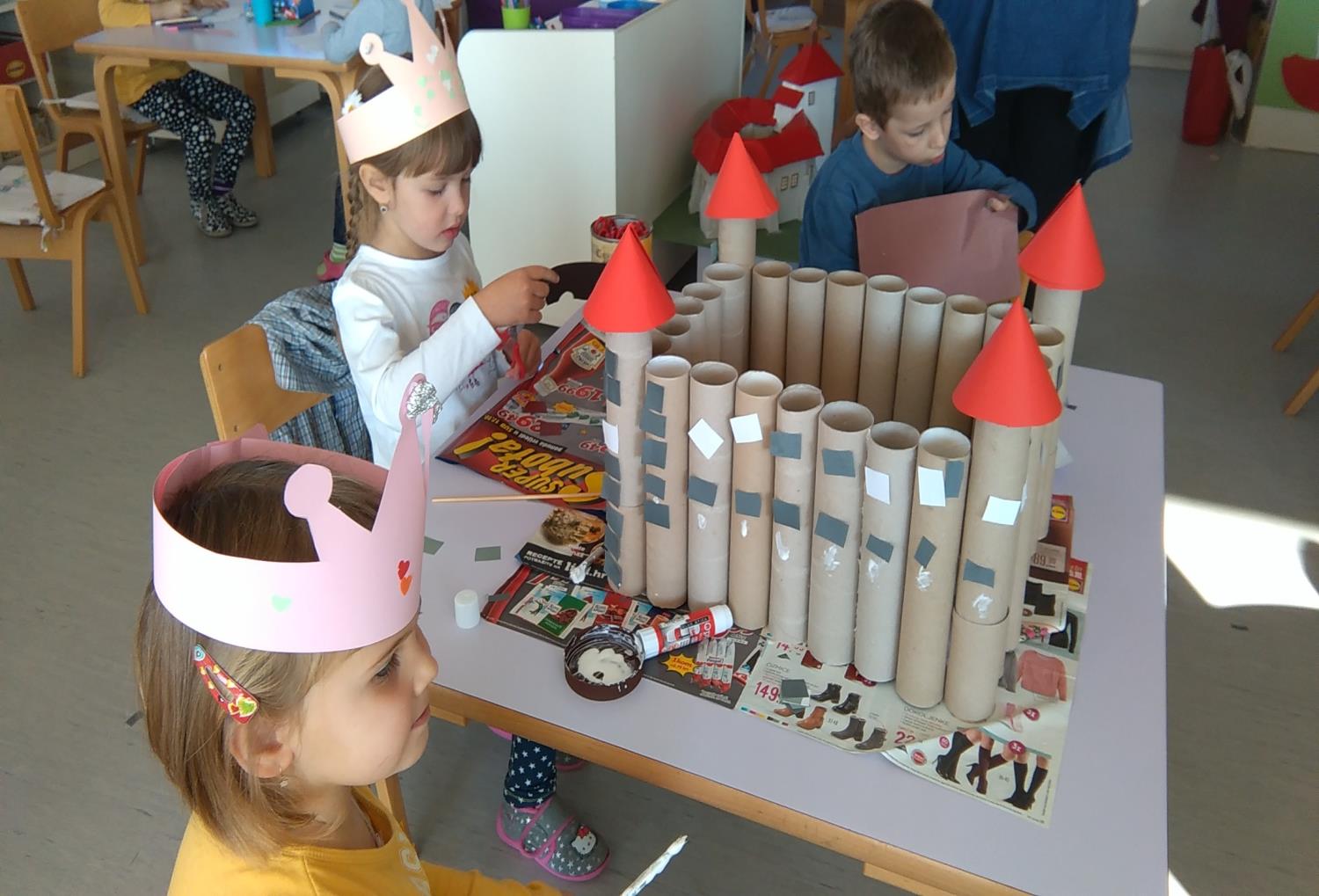 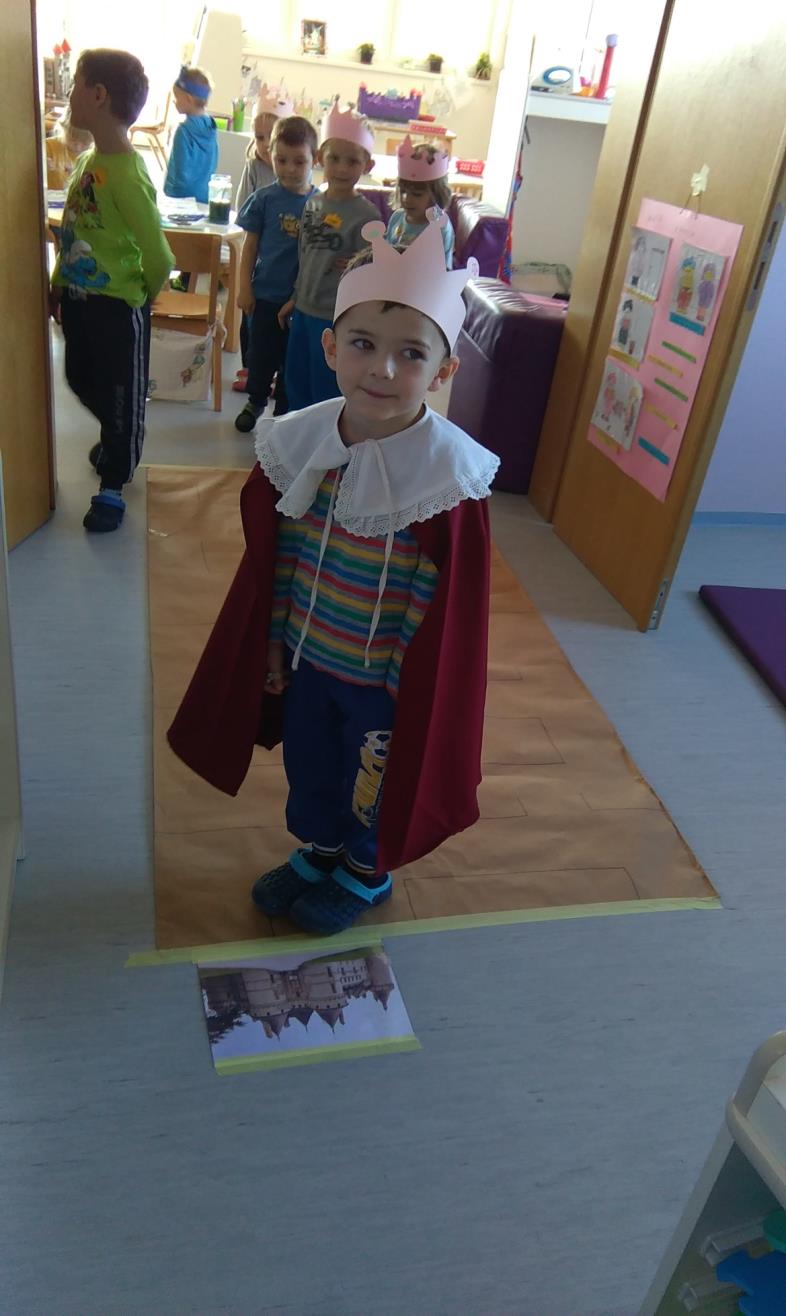 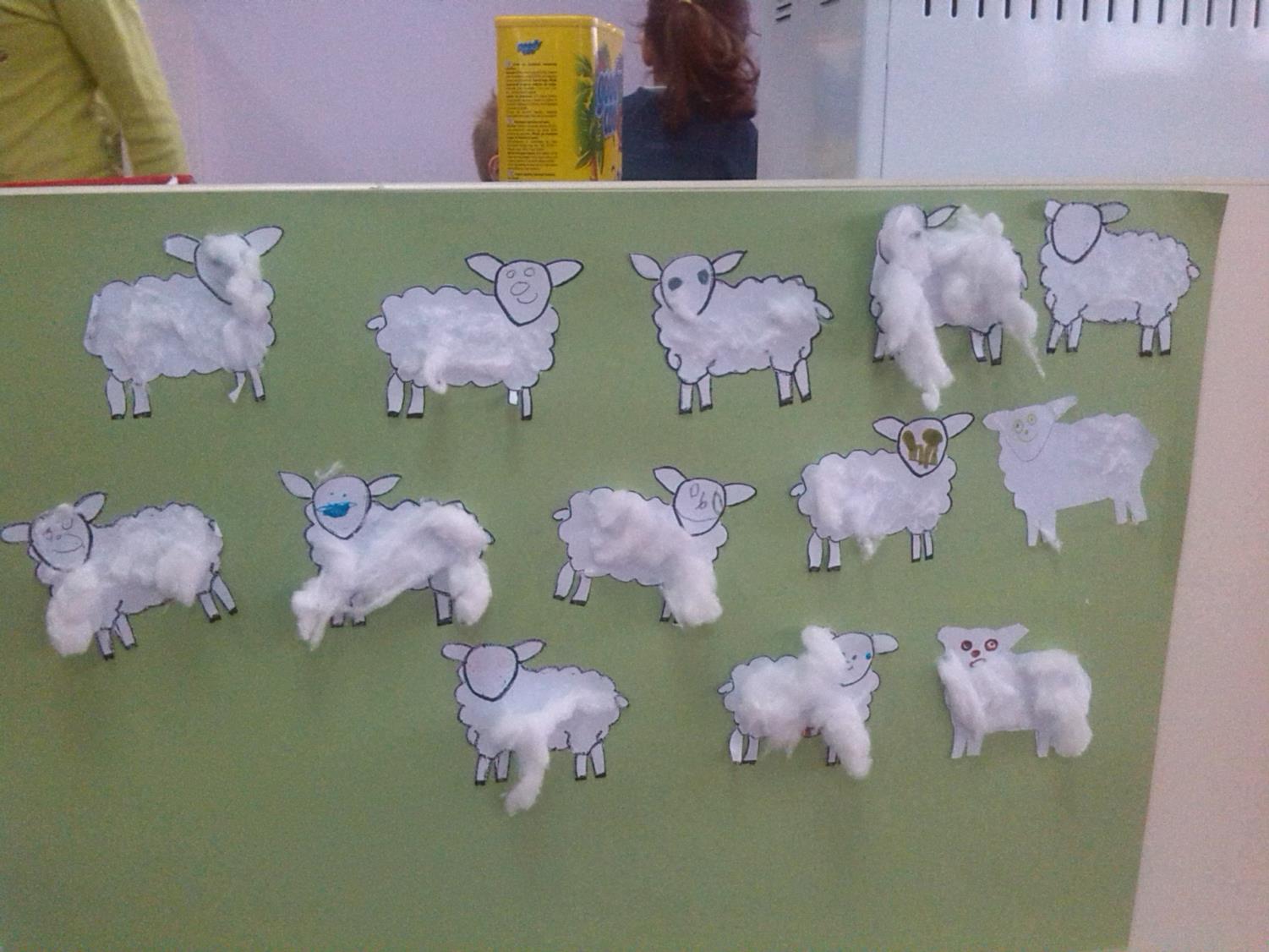 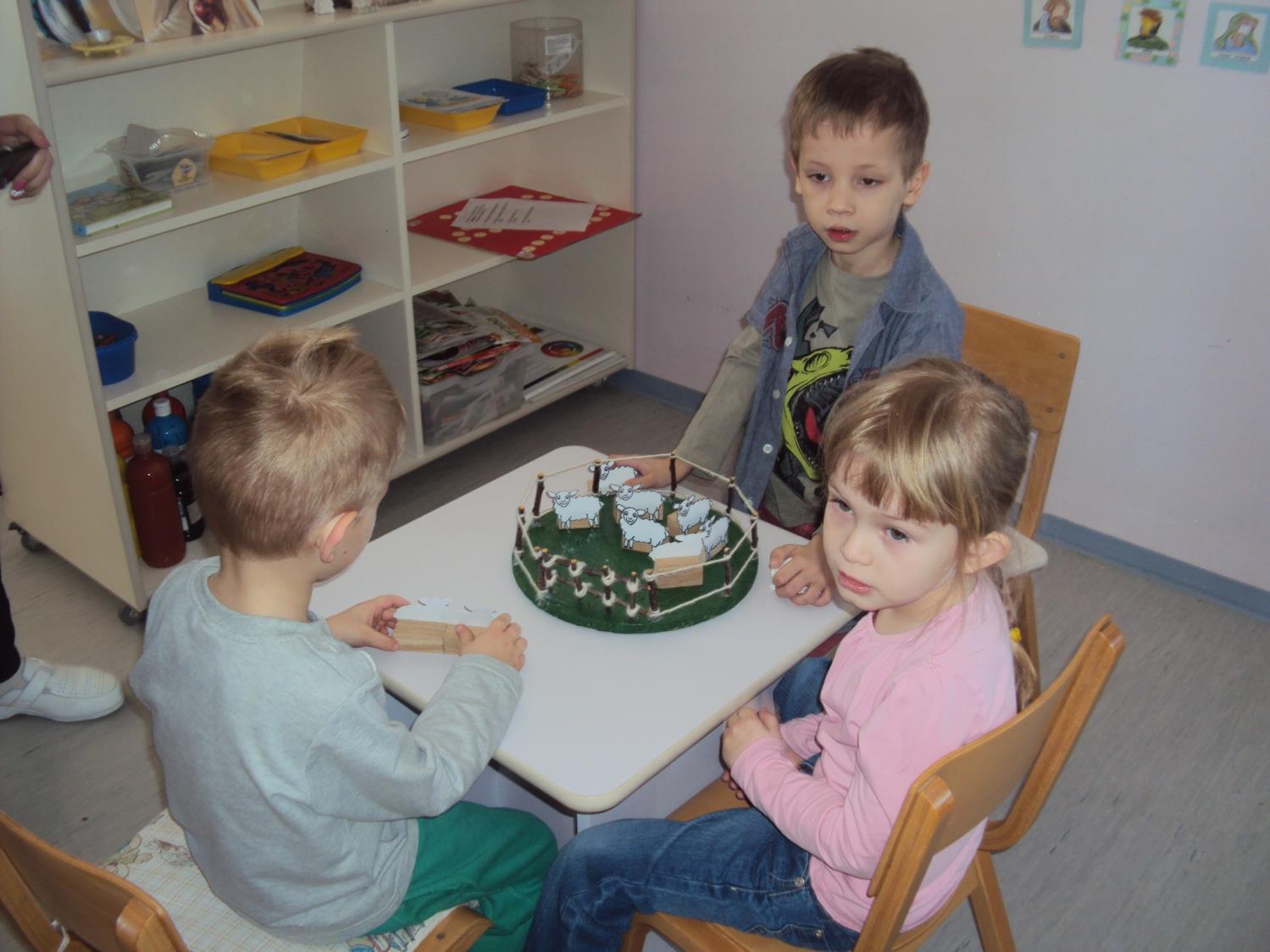 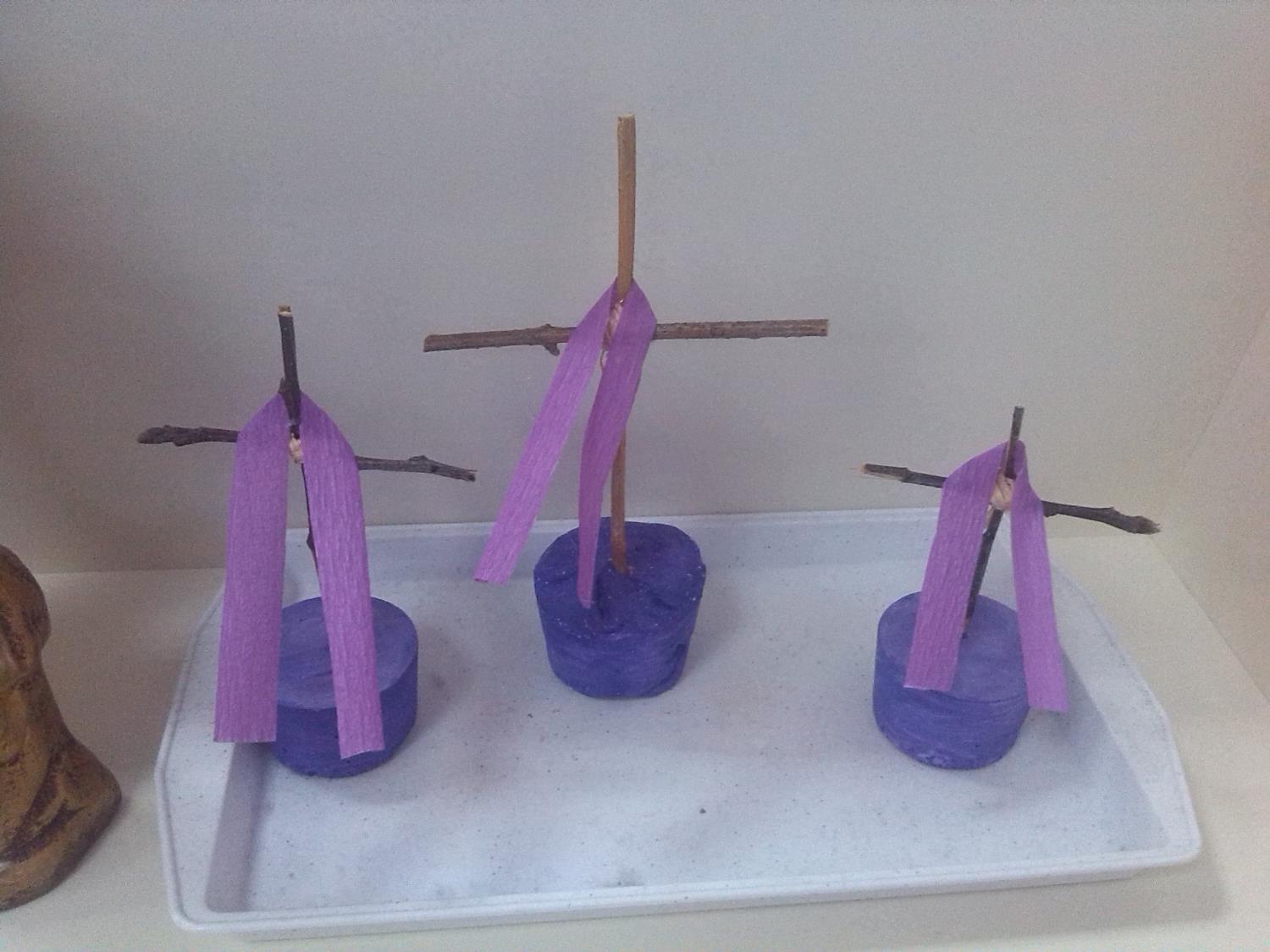 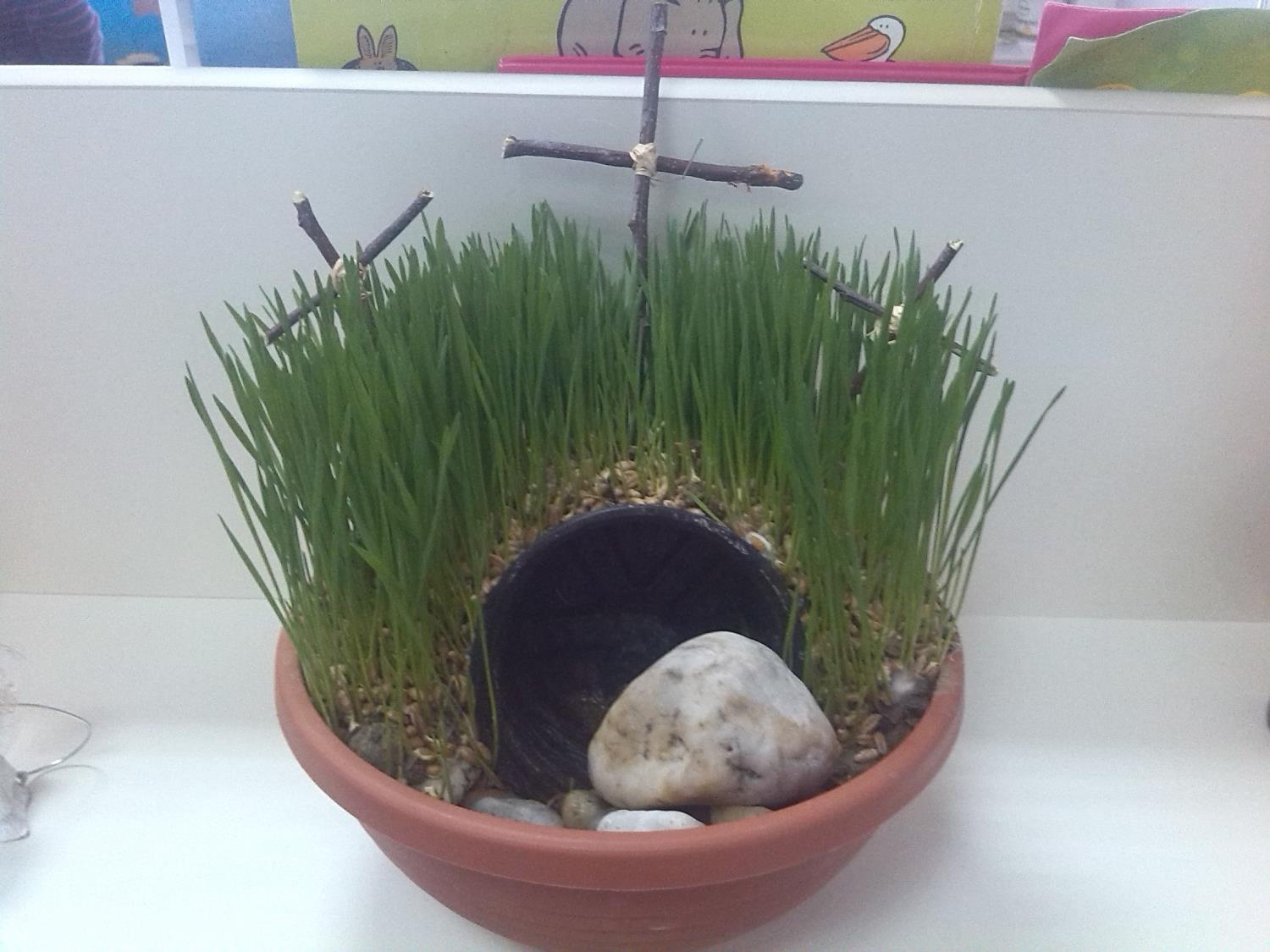 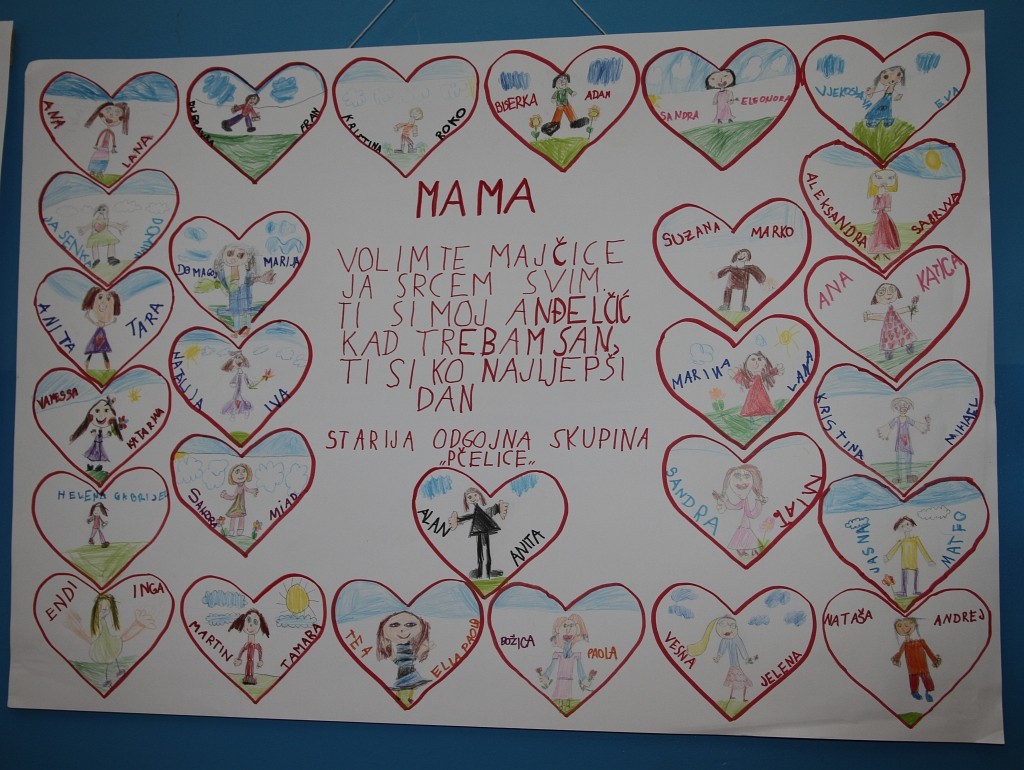 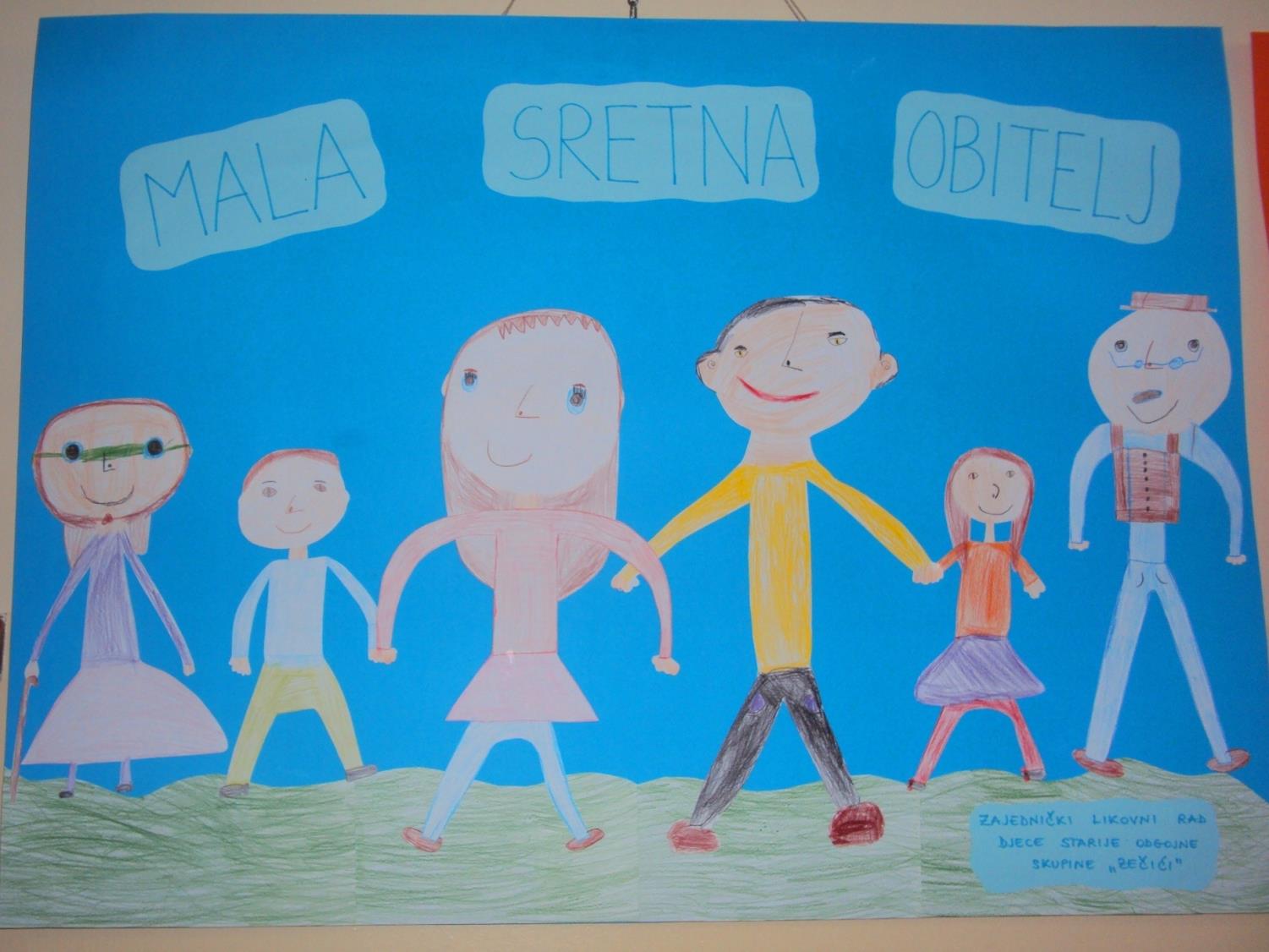 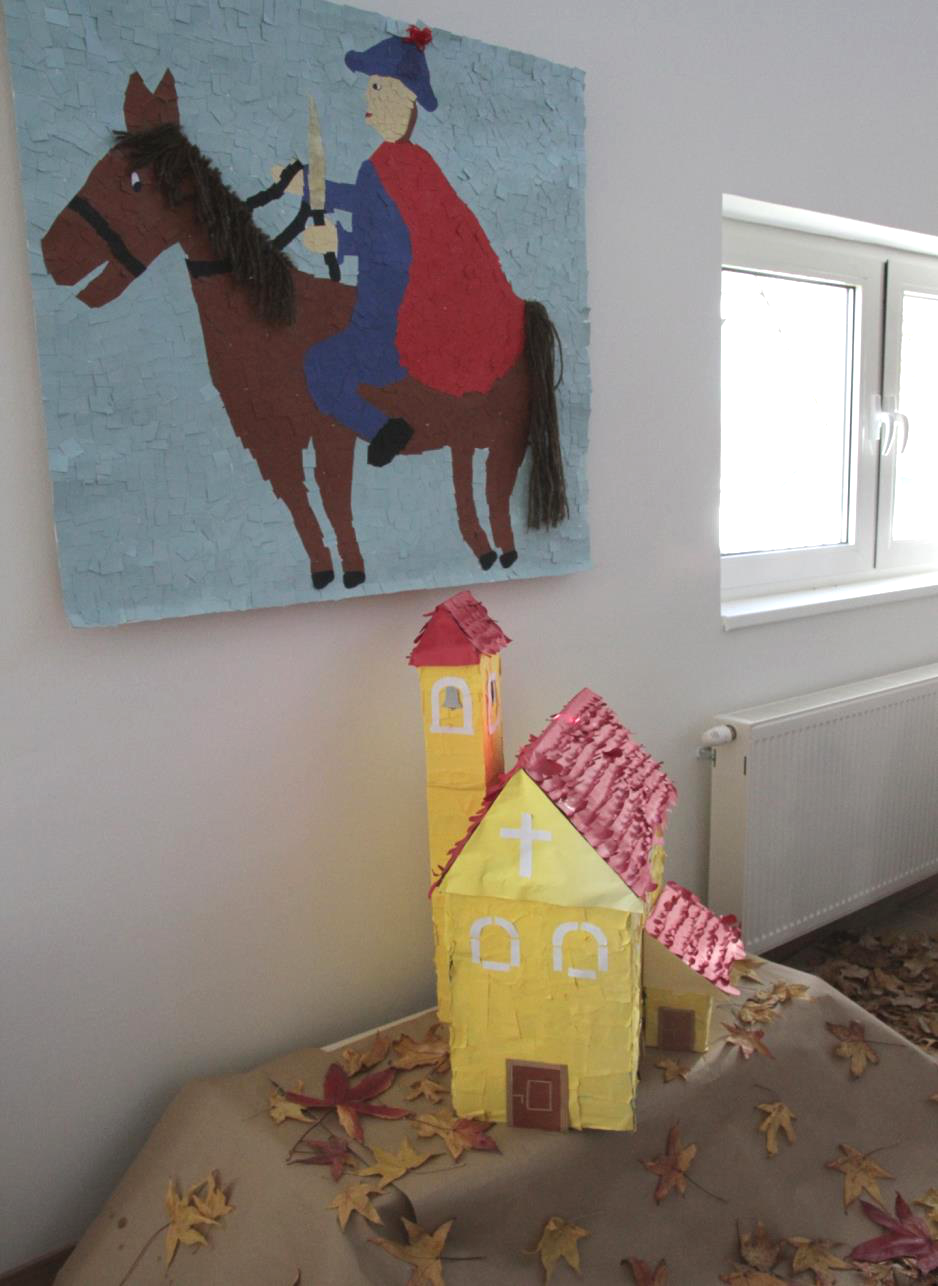 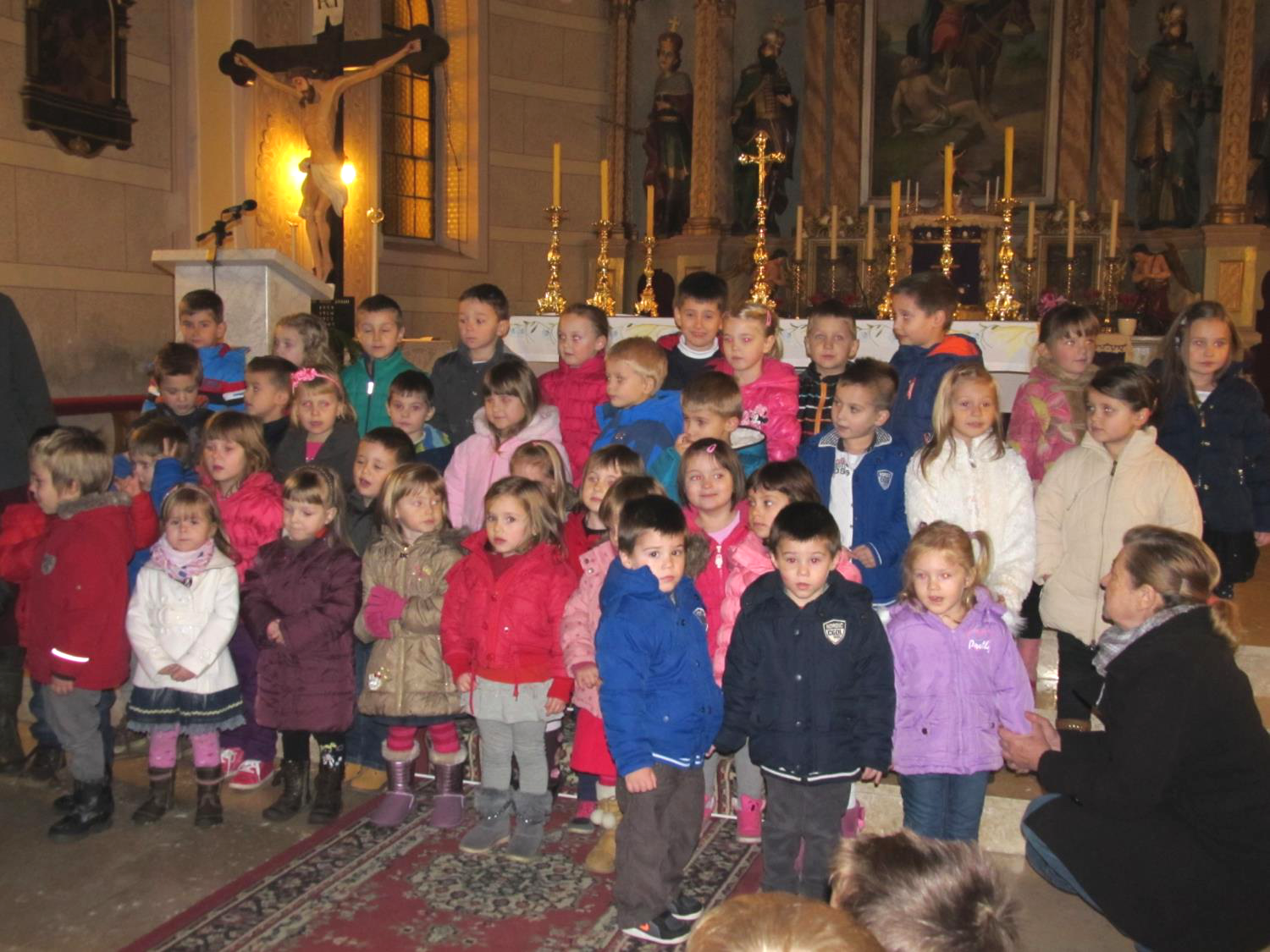 A  evo  kako  izgleda  jedna  vjerska  aktivnost...
	“ZAJEDNO  OKO  ADVENTSKOG  VIJENCA” 
	
	OPĆI  PODACI:
	Tematska jezgra: Božić – radost Isusova dolaska na svijet
	Tema: Zajedno oko adventskog vijenca
	Dobna skupina: 4 – 7 godina

	CILJ: 
	Izradom adventskog vijenca i upoznavanjem sa značenjem adventa ili 	došašća pobuditi u djetetu radost iščekivanja Isusova rođenja.

	ZADAĆE:
upoznati dijete sa značenjem riječi advent/došašće
razvijati socio - emocionalnu osjetljivost
motivirati dijete da stvaralačkim činom izražava ljubav (likovno, 
	glazbeno, pokretom...)
razvijati i djelovati na djetetove istraživačko - spoznajne mogućnosti 	kroz igre u različitim centrima aktivnosti
Globalna  struktura  aktivnosti


Motivacija

Najava teme

Susret s tekstom "Došašće“

Razgovor uz poticajna pitanja i molitveno izražavanje djece

Stvaralačko izražavanje

Završna - pjesma "Visom leteć" uz pratnju instrumenta
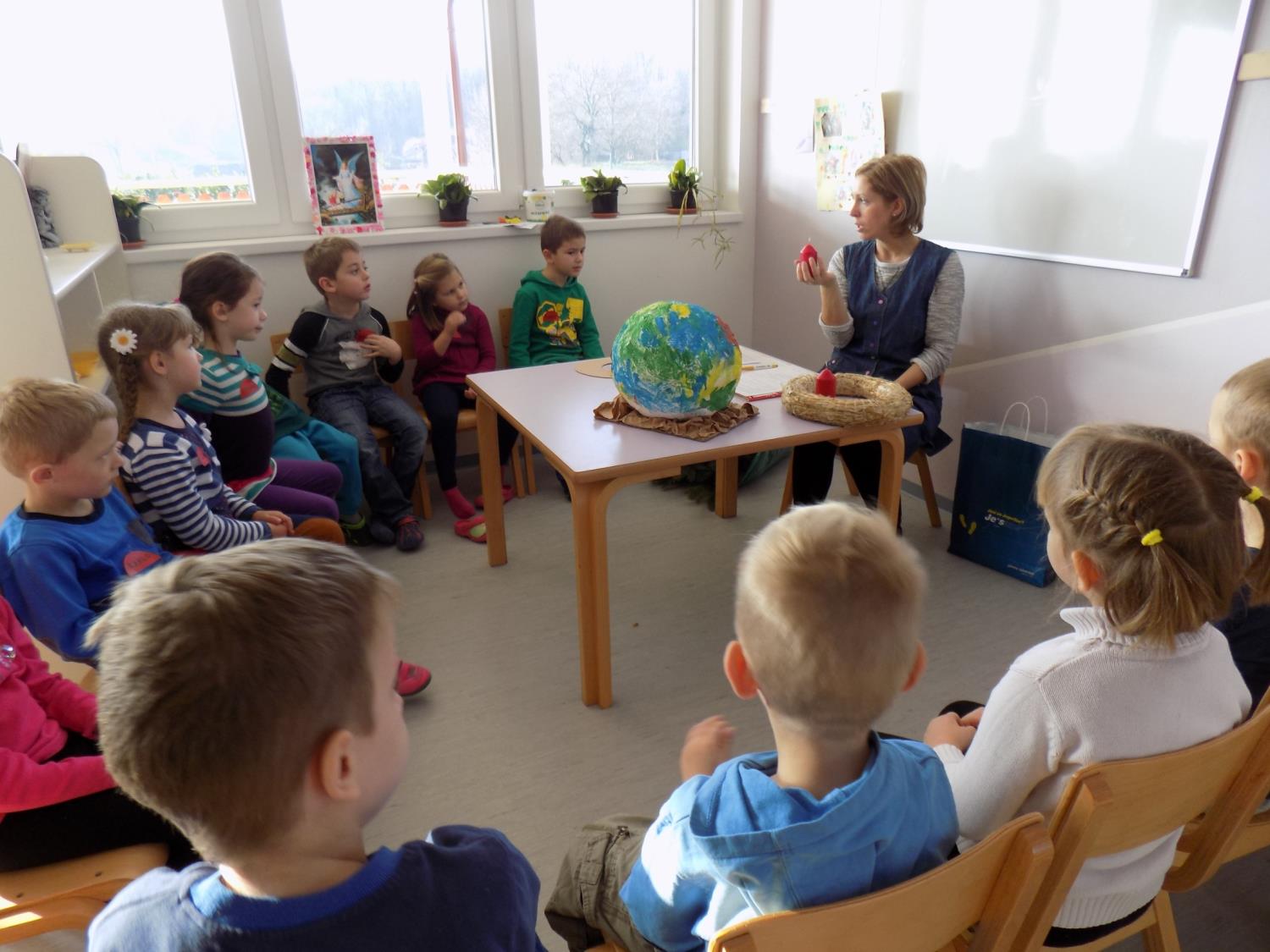 Rad s tekstom - razgovor uz poticajna pitanja, molitveno izražavanje
 
Što je to došašće?

Što znači čekati?

Koga ja čekam?

Komu se nadam?

Veselite li se rođenju Isusa?

Jeste li zahvalni dragom Bogu što nas voli i što će nam poslati Isusa?

Što bismo mu poručili kad se rodi?

Kako bismo se zahvalili?  (mogućnost molitvenog izražavanja)
Stvaralačko izražavanje

Djeca biraju neke od ponuđenih centara aktivnosti:
CENTAR ZA LIKOVNO IZRAŽAVANJE
bojanje bojanki - adventski ukras - oboji, izreži, sastavi, zalijepi
izrada velikog, centralnog adventskog vijenca
izrada vlastitog, manjeg adventskog vijenca od neoblikovanog materijala
CENTAR ZA POČETNO ČITANJE I PISANJE
radni list „Zajedno oko adventskog vijenca“
labirint „Svijeća traži put do adventskog vijenca“
slagarice „Adventski vijenac“ (5 dijelova/10 dijelova)
poklapalice „Slika na sliku- advent“
igra slovima „Složi riječ“ – kuglica, zvono, svijeća, anđeo, adventski vijenac, zvijezda, bor, sveta obitelj
CENTAR MALE MATEMATIKE
igra „Zbroji i umetni odgovarajući broj – advent“
igra „Uz broj umetni odgovarajući broj svjećica“
CENTAR ZA ISTRAŽIVANJE
globus na stalku, kaširana kugla – planeta Zemlja, kuglica za bor, vijenac od slame, četiri svijeće, kalendar, prigodne slikovnice
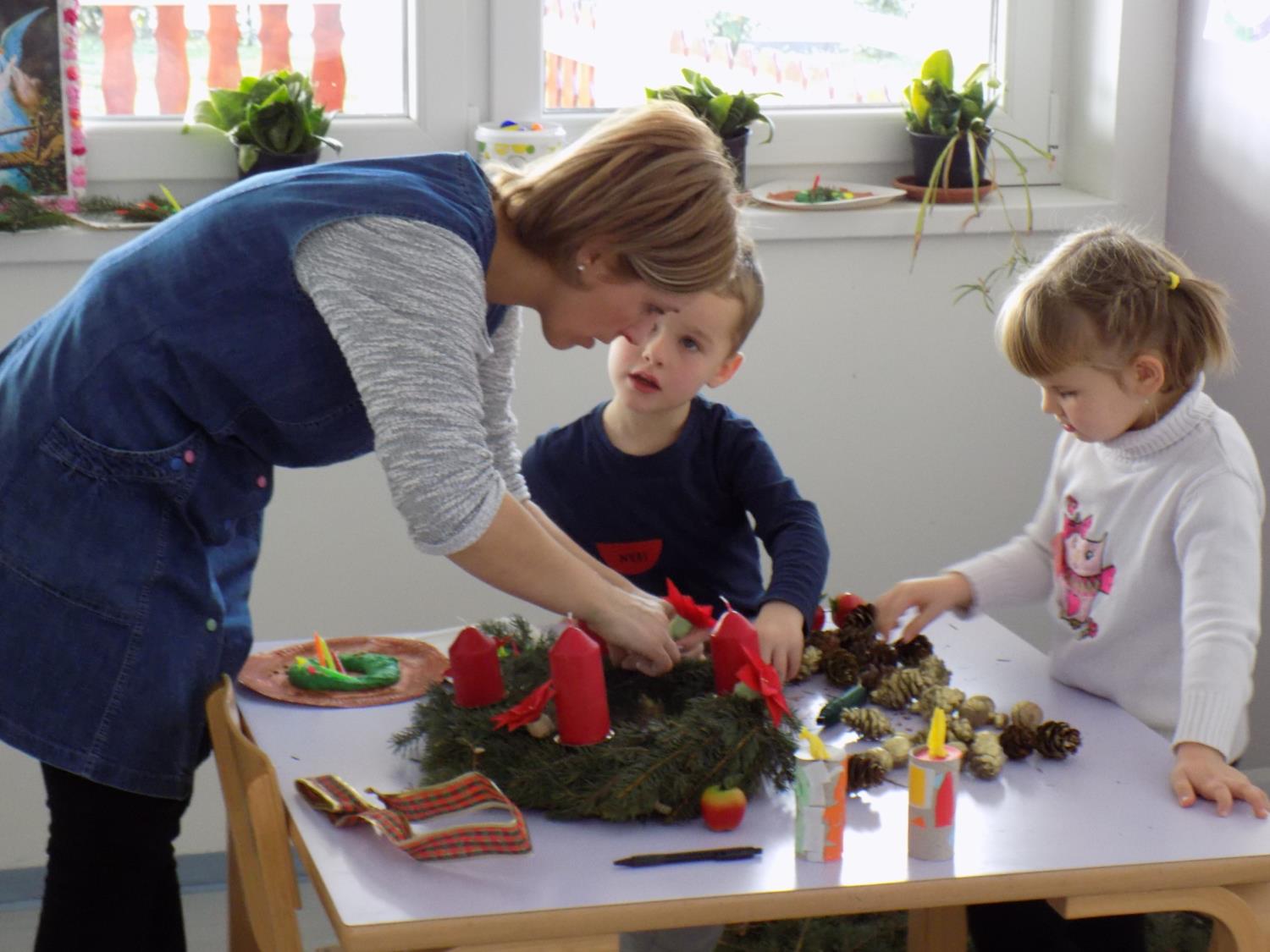 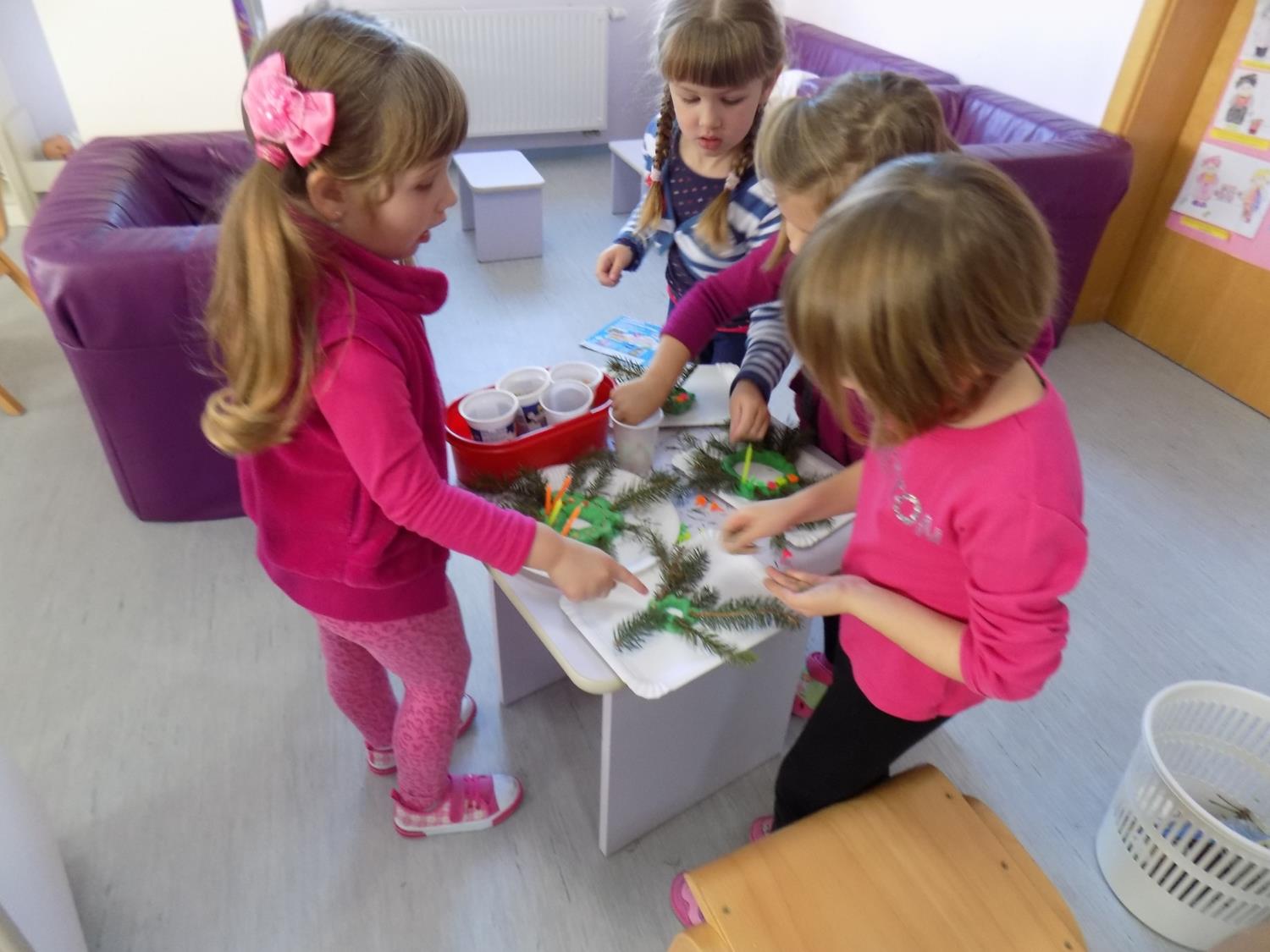 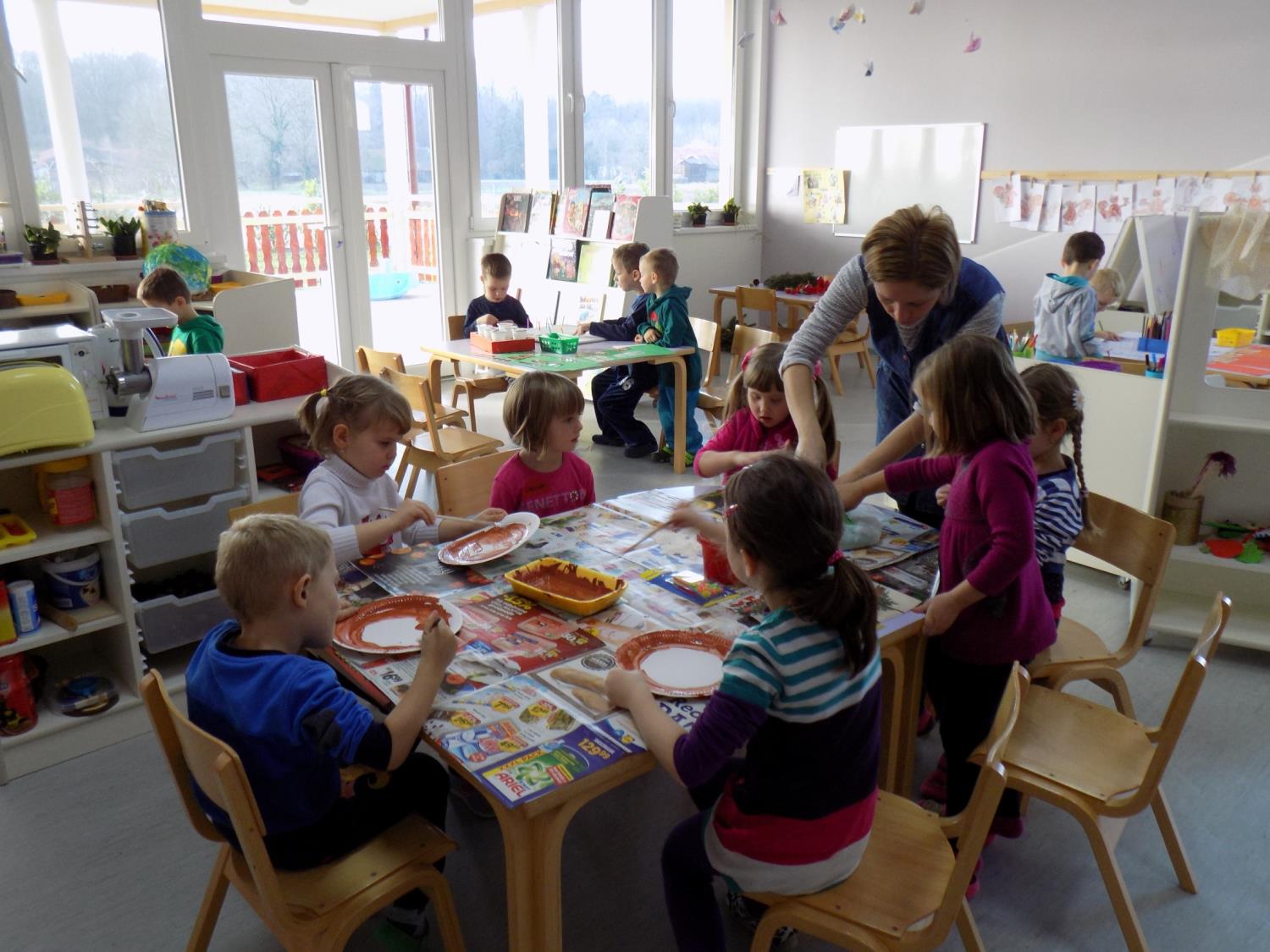 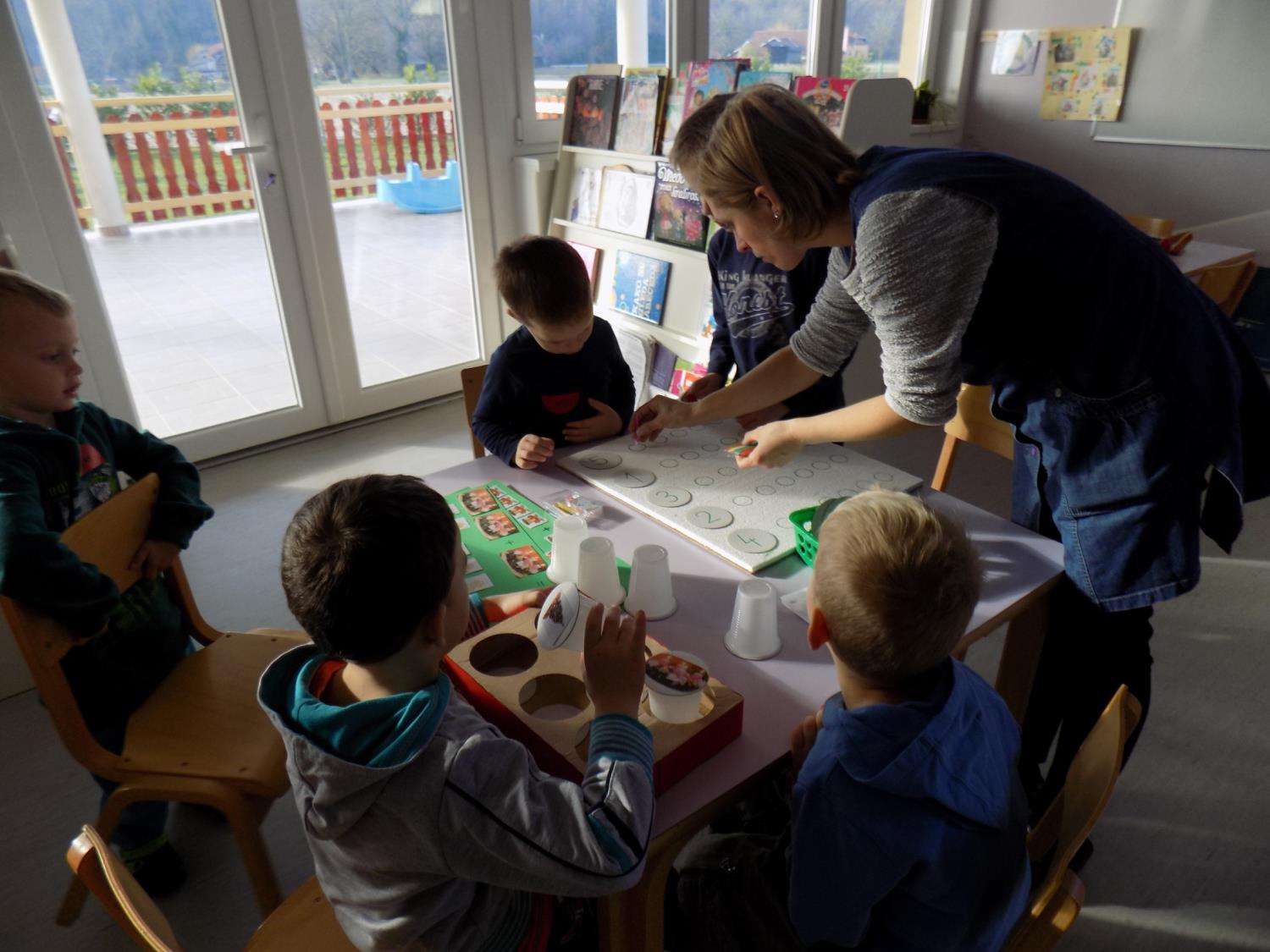 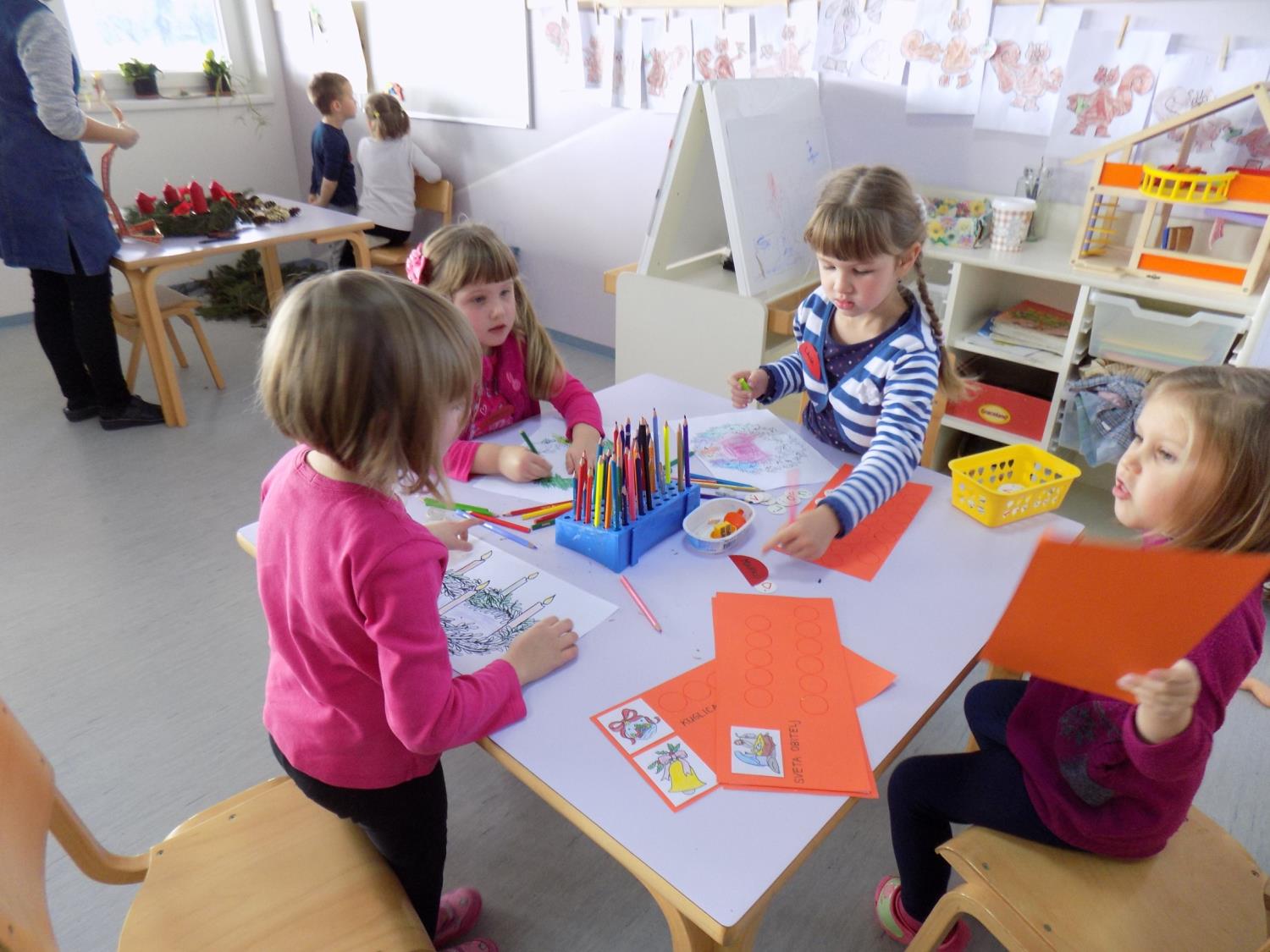 Završni dio
uz pratnju instrumenta pjevanje adventske pjesme "Visom leteć"
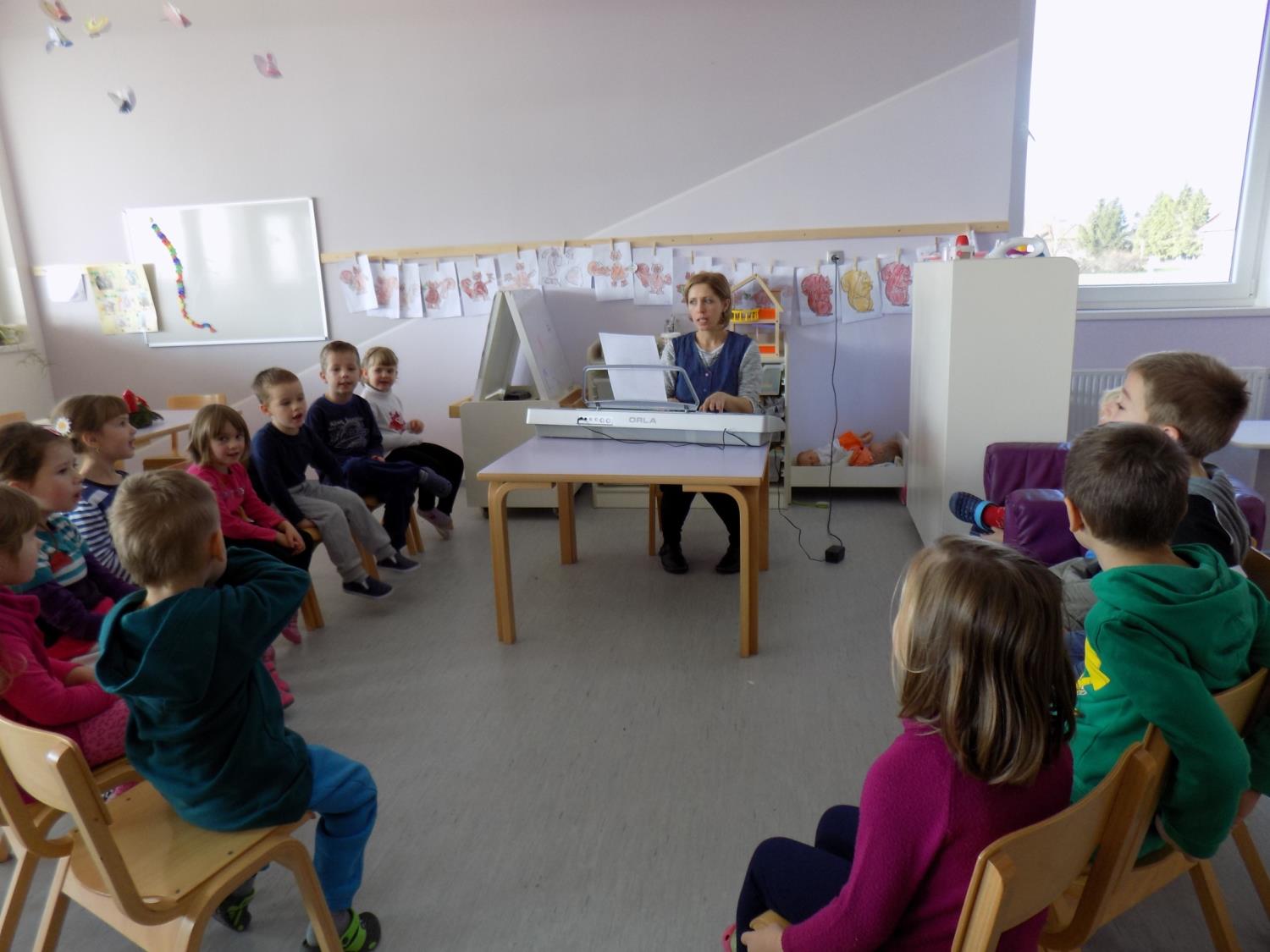 Zaključak

ponudom ovog Programa katoličkog vjerskog odgoja djece predškolske dobi omogućujemo poštivanje temeljnog prava roditelja na vjerski odgoj djece

obzirom na postavljene zadaće vjerskog odgoja nezaobilazna je uloga roditelja jer su oni «prvi i glavni odgojitelji svoje djece» 

u odgoju djece i razvijanju duhovne komponente života djeteta roditeljima je itekako potrebna pomoć Crkve i cijelog društva
I za kraj... 

TAKO  ŠIROKA  I  DUBOKA  I  DUGA  I  VISOKA... 
ŠIROKA  I  DUBOKA  I  DUGA  I  VISOKA...
ŠIROKA  I  DUBOKA  I  DUGA  I  VISOKA...
JE  BOŽJA  LJUBAV,  JE  BOŽJA  LJUBAV!!
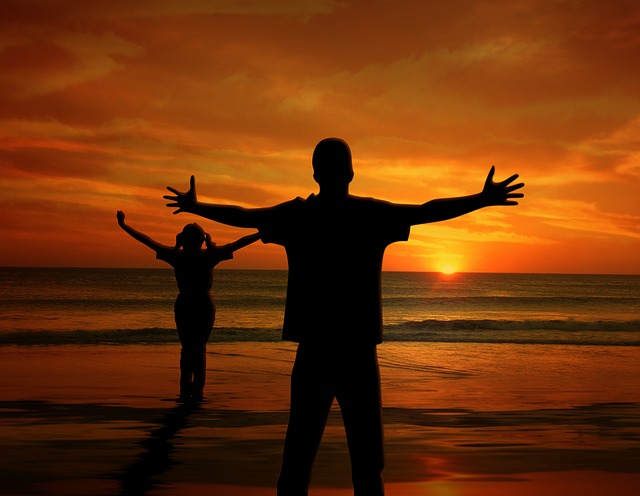 Hvala na pažnji!

BVB
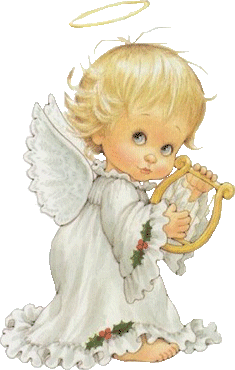